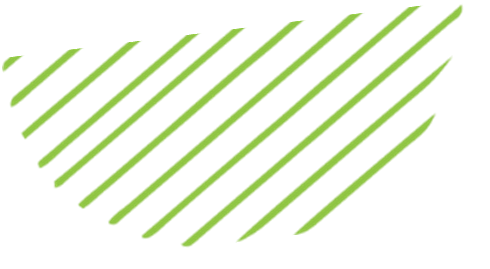 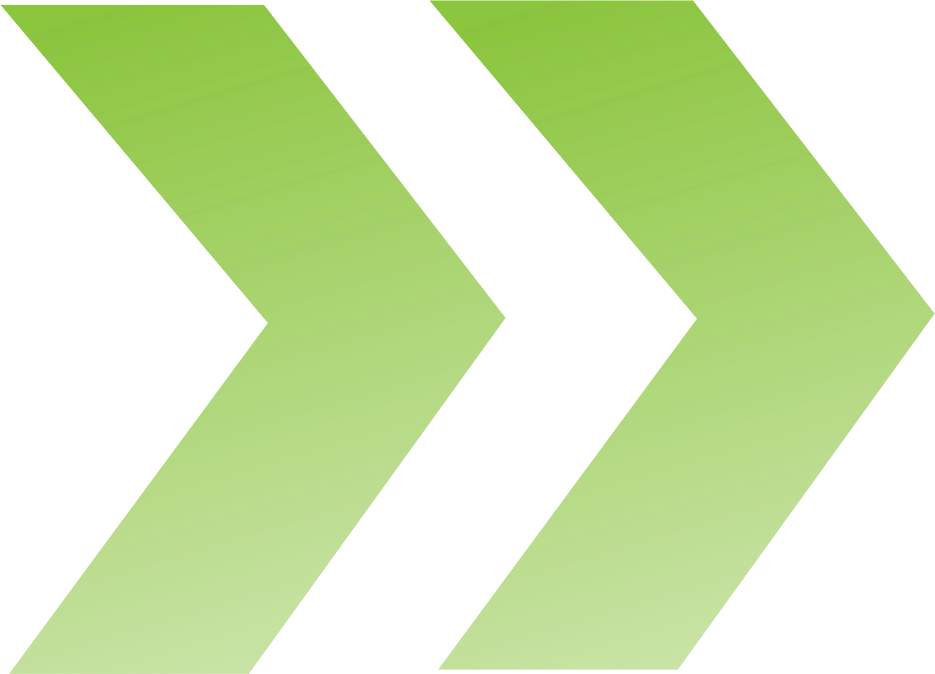 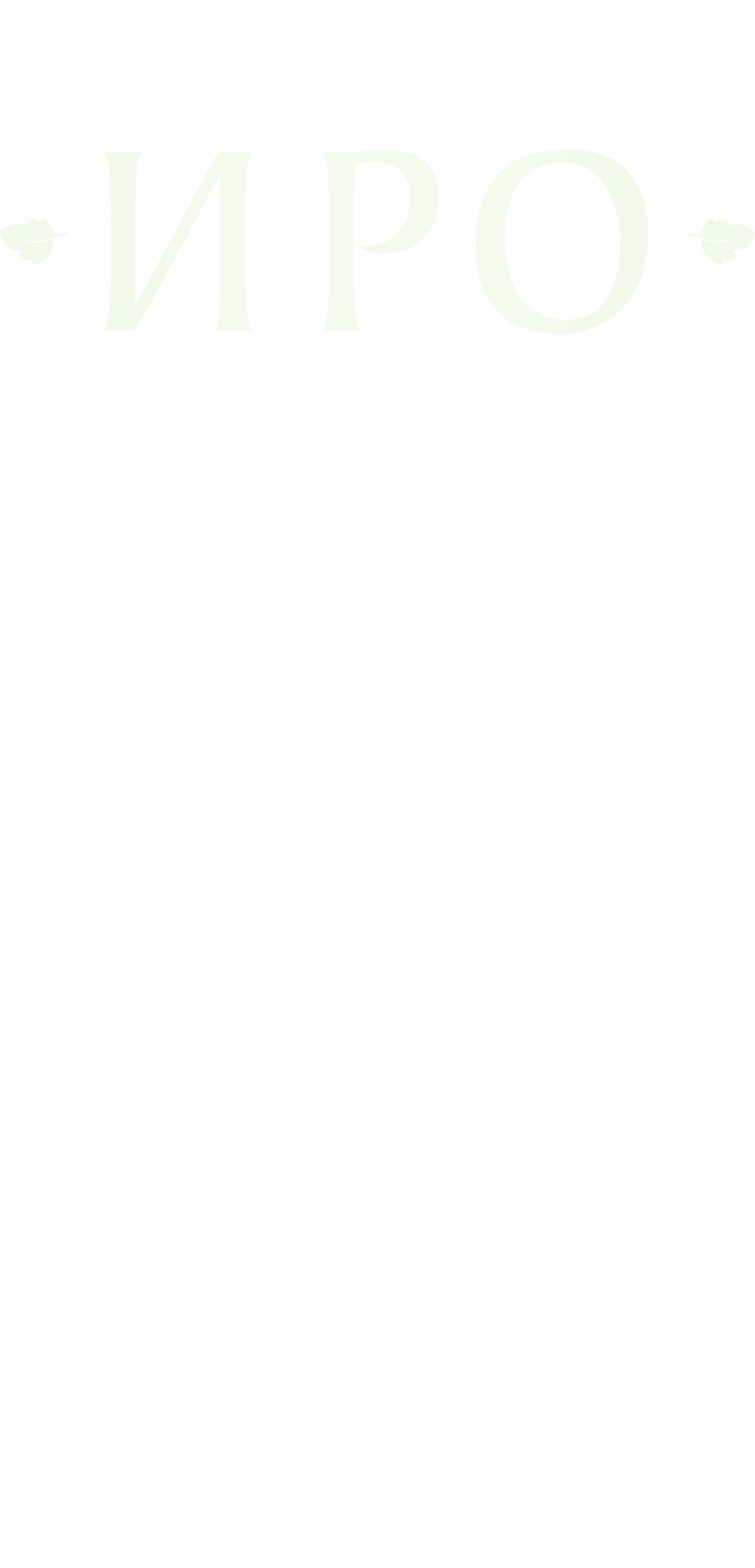 ГАУДПО ЛО «ИРО»
Государственное автономное учреждение дополнительного профессионального образования Липецкой области «Институт развития образования»
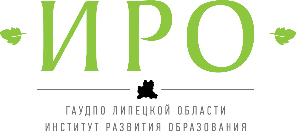 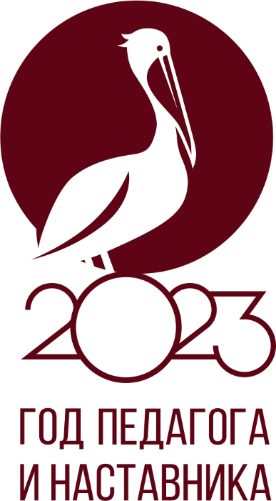 Семинар на тему:
«План первоочередных мероприятий образовательных организаций, признанных Инновационными площадками»
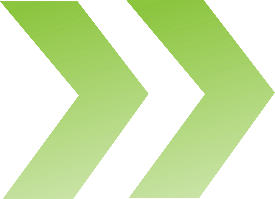 12.08.2023г.
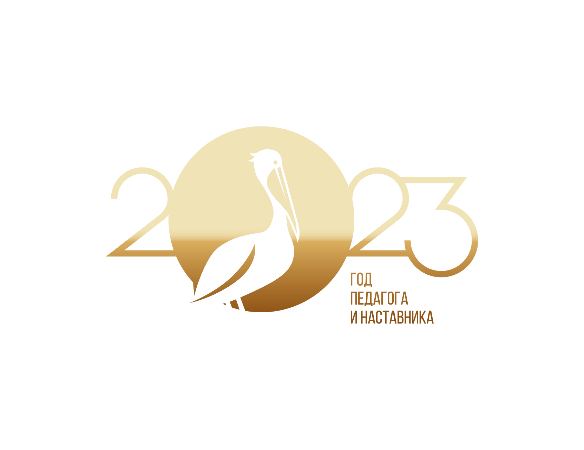 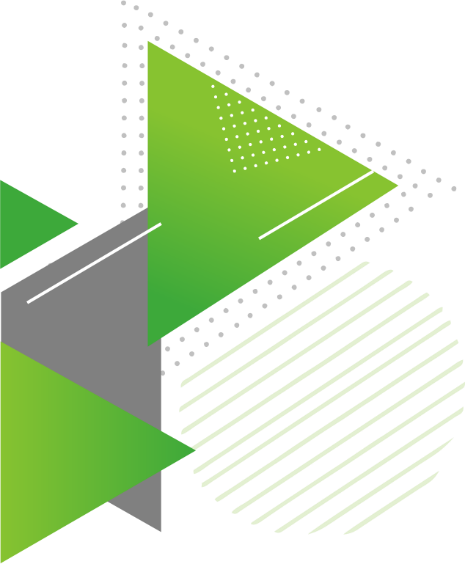 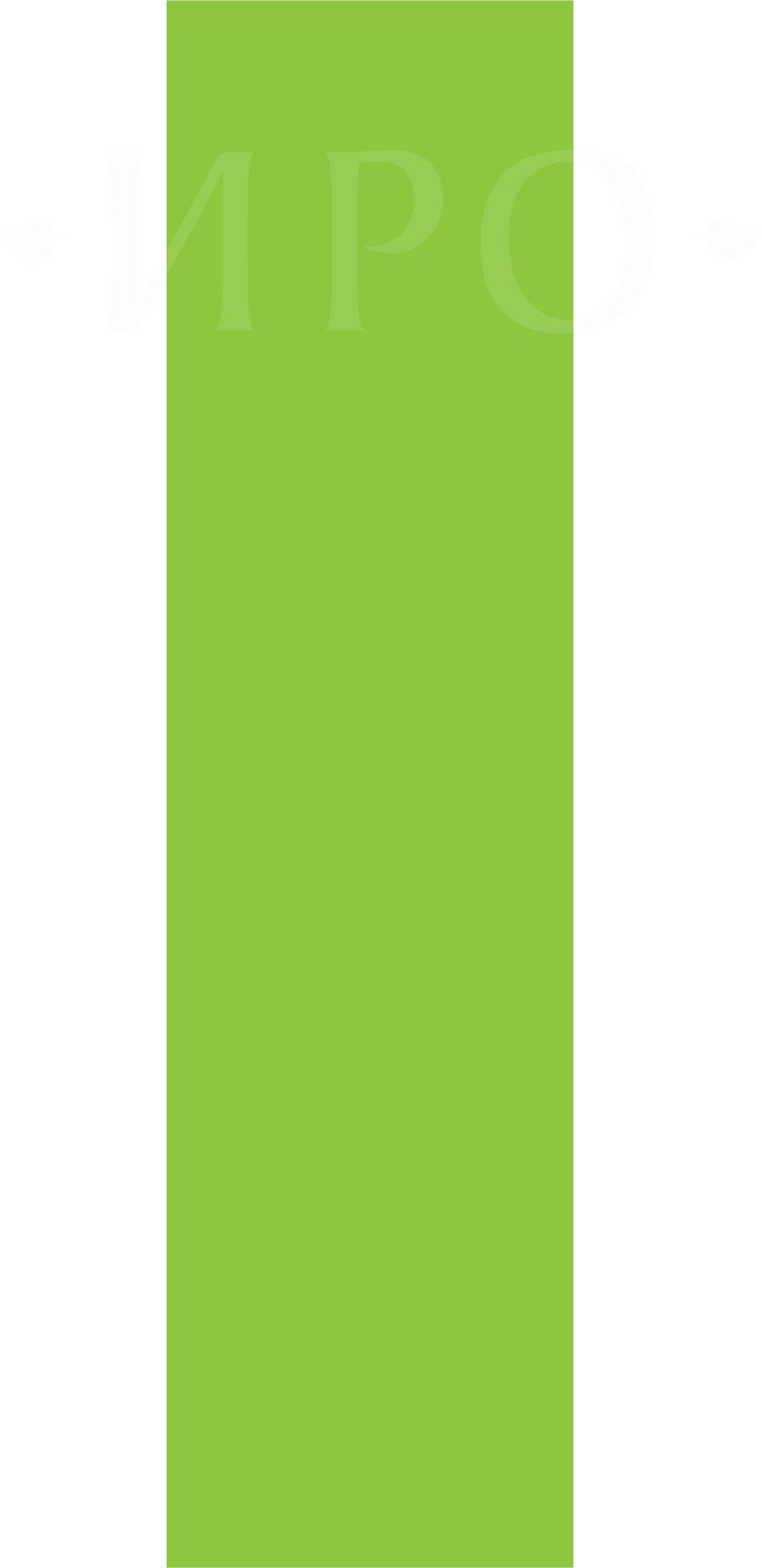 ГАУДПО ЛО «ИРО»
Государственное автономное учреждение 
дополнительного профессионального образования Липецкой области «Институт развития образования»
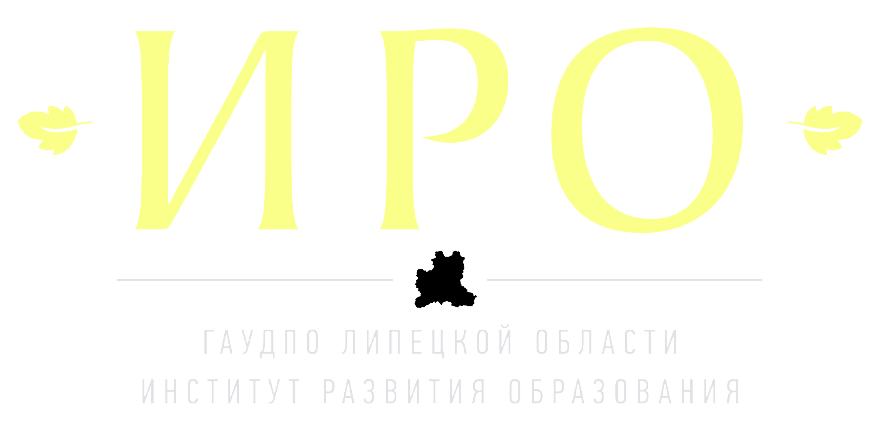 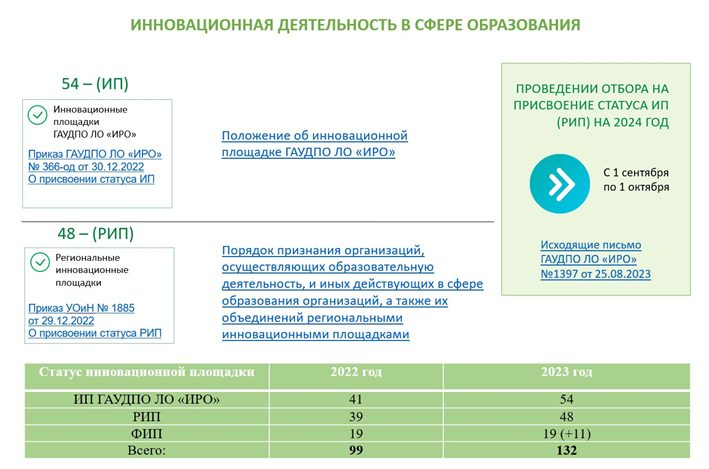 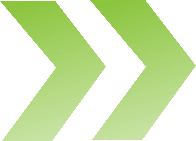 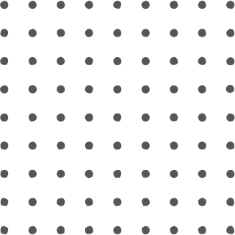 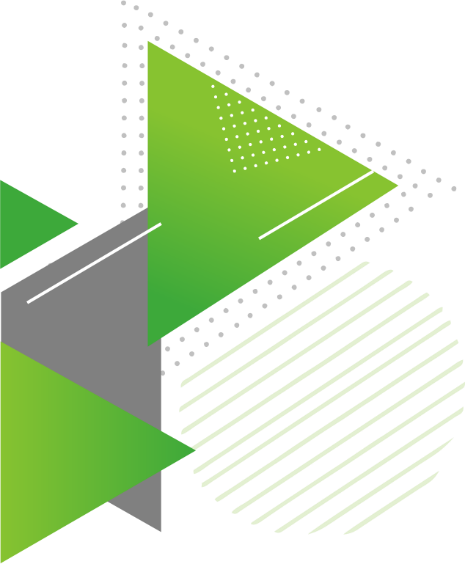 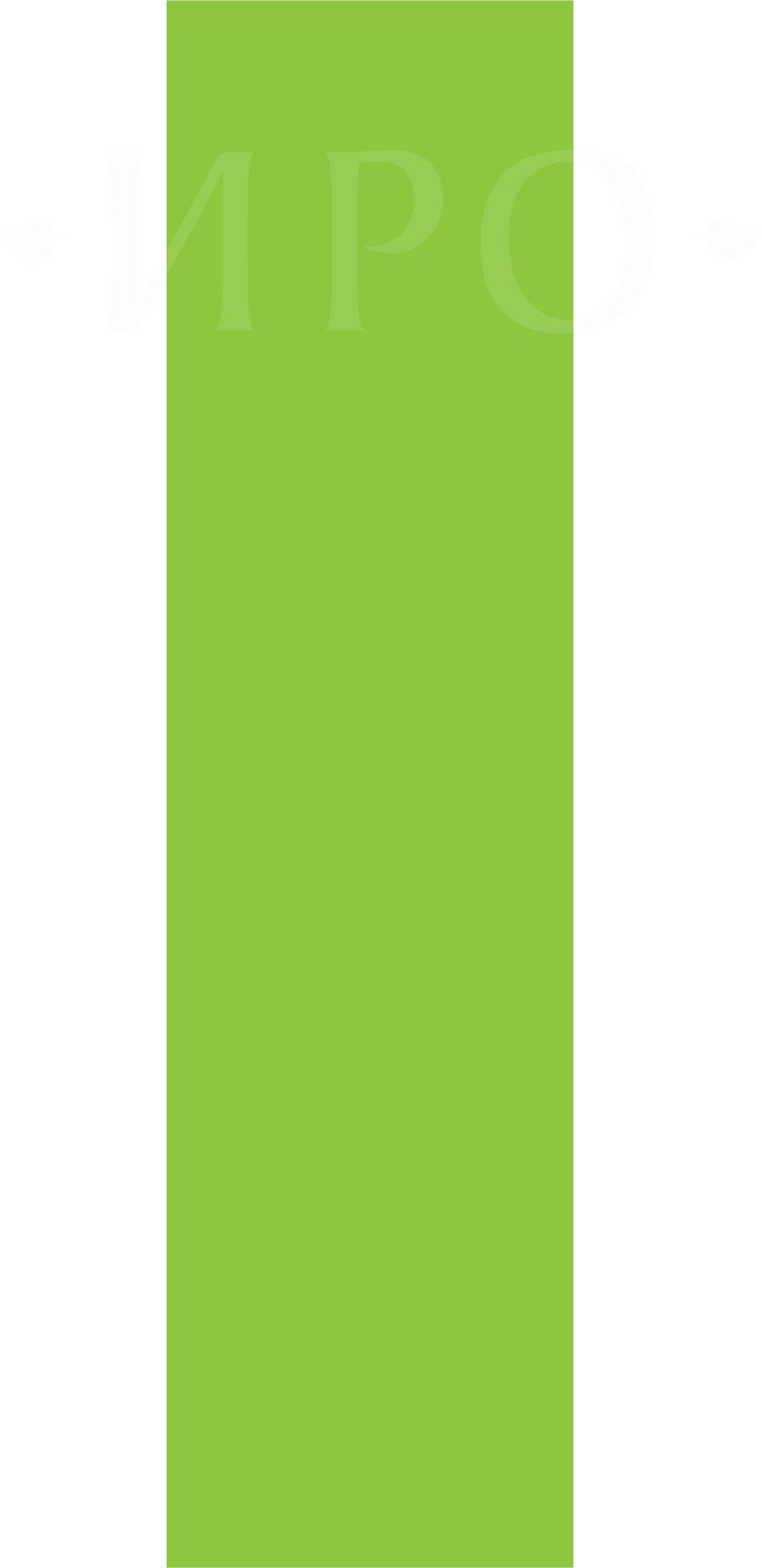 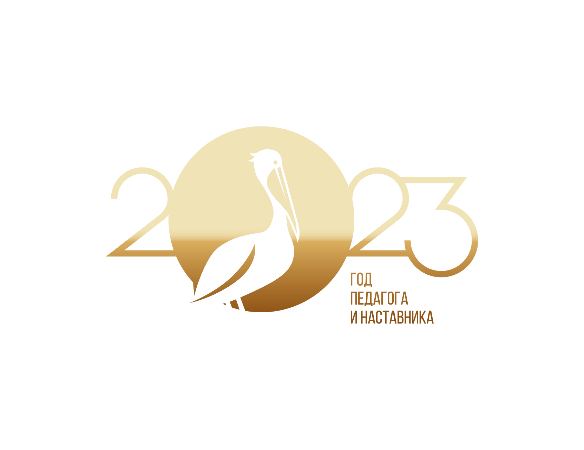 ГАУДПО ЛО «ИРО»
Государственное автономное учреждение 
дополнительного профессионального образования Липецкой области «Институт развития образования»
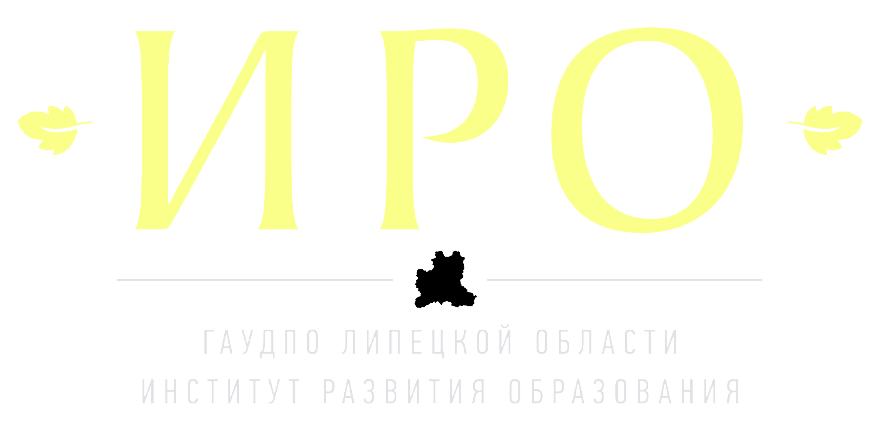 «Порядок признания организаций, осуществляющих образовательную деятельность, и иных действующих в сфере образования организаций, а также их объединений, региональными инновационными площадками в Липецкой области»
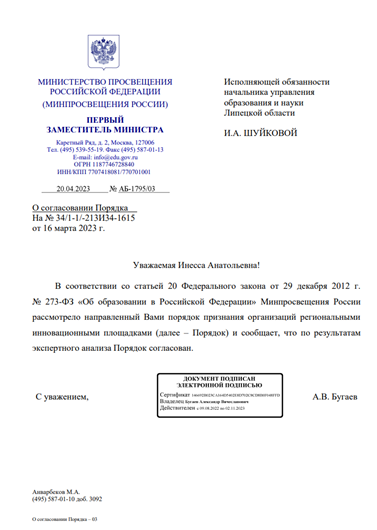 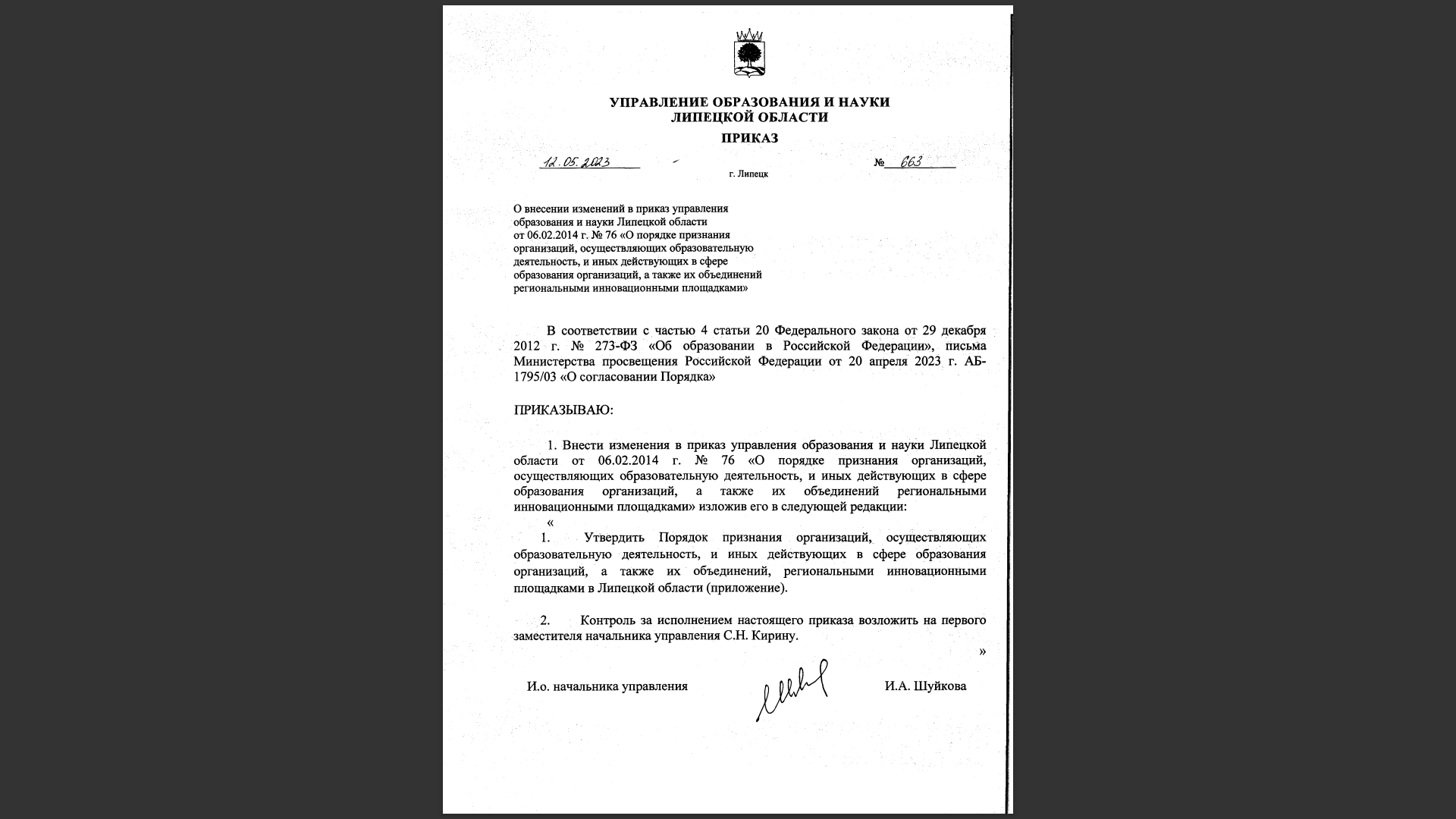 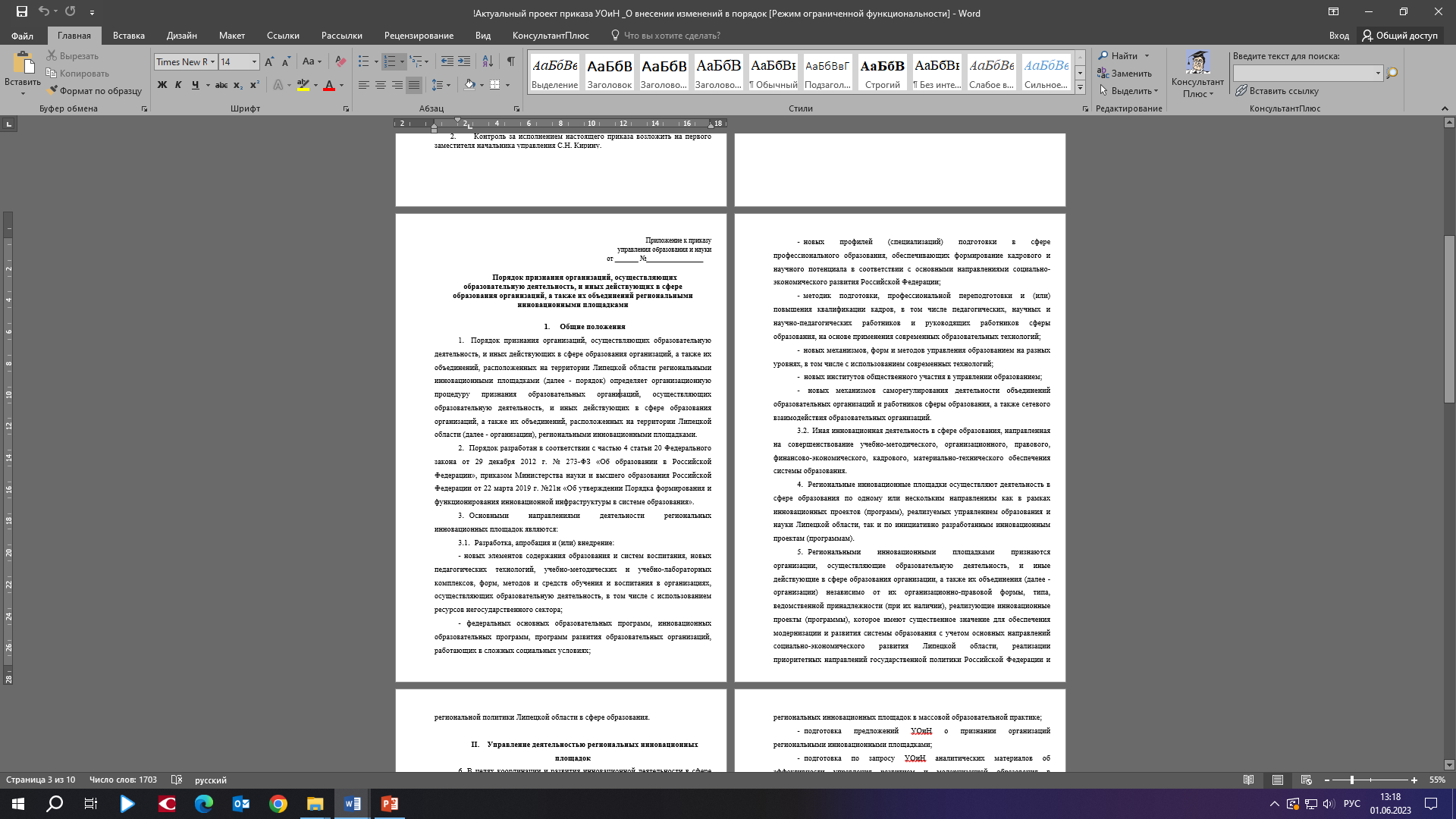 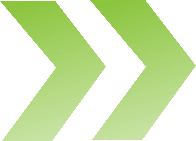 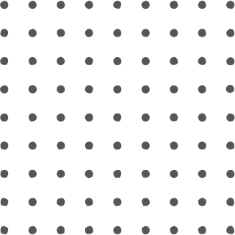 https://iom48.ru/wp-content/uploads/2023/05/663-pr.pdf
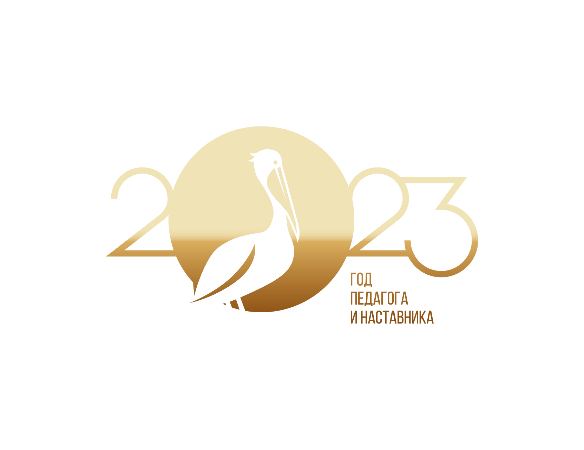 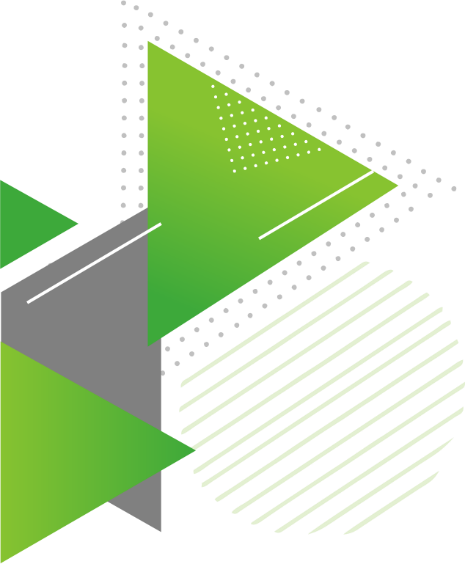 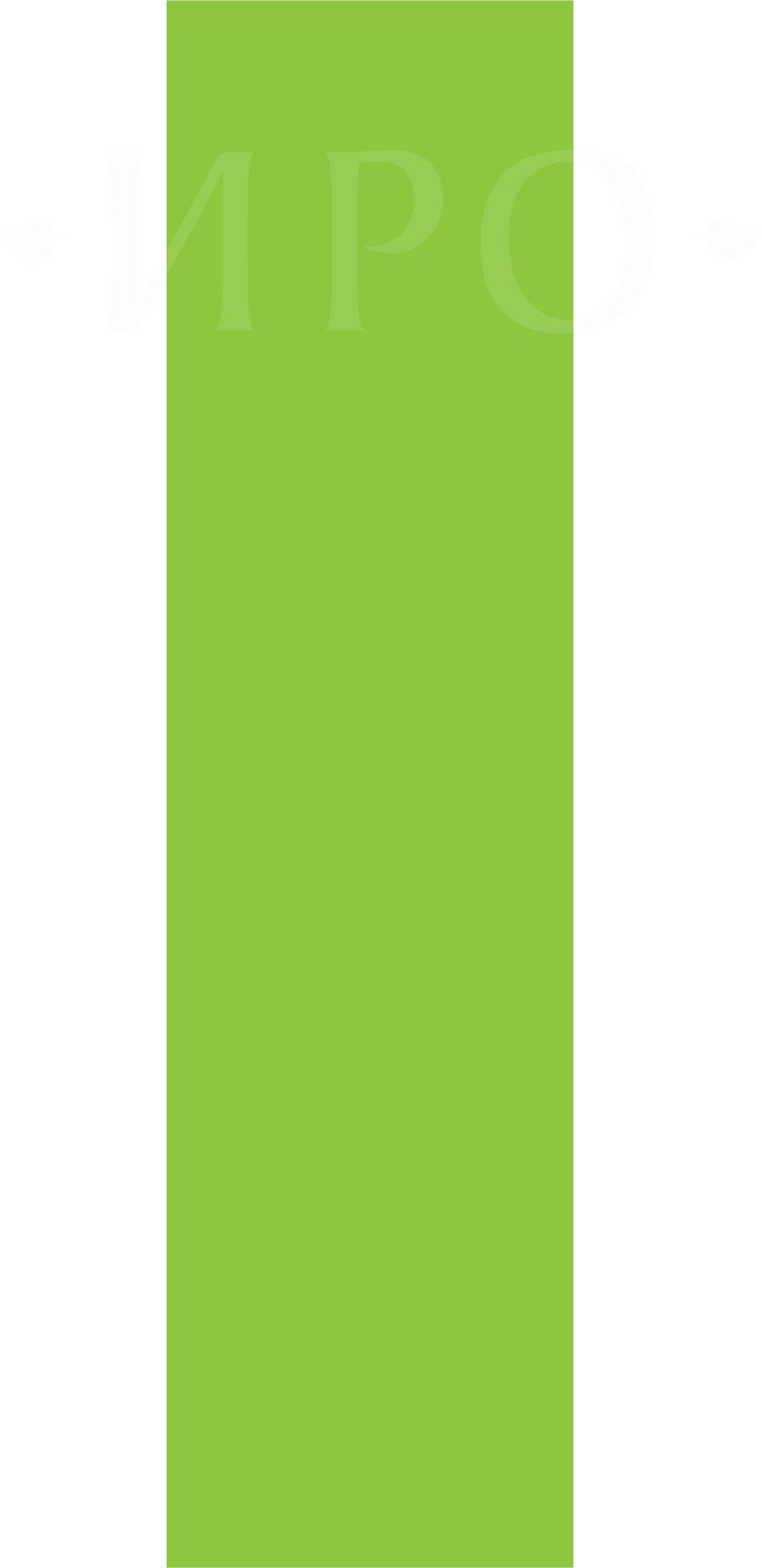 ГАУДПО ЛО «ИРО»
Государственное автономное учреждение 
дополнительного профессионального образования Липецкой области «Институт развития образования»
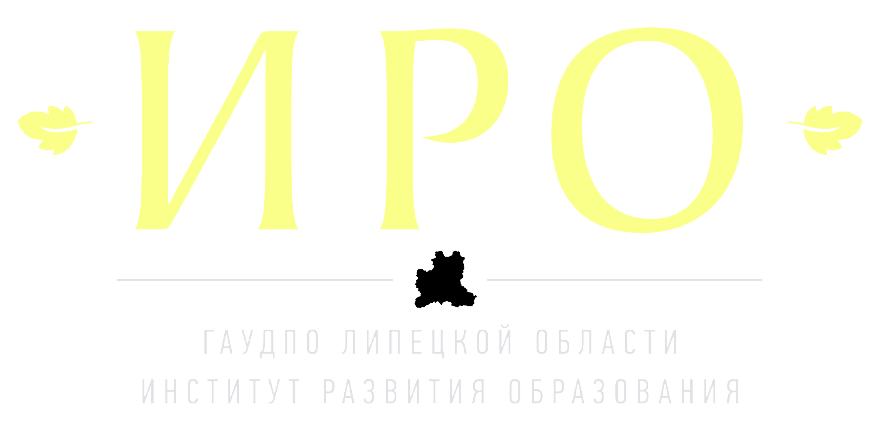 «ИННОВАЦИОННАЯ ДЕЯТЕЛЬНОСТЬ В СФЕРЕ ОБРАЗОВАНИЯ»
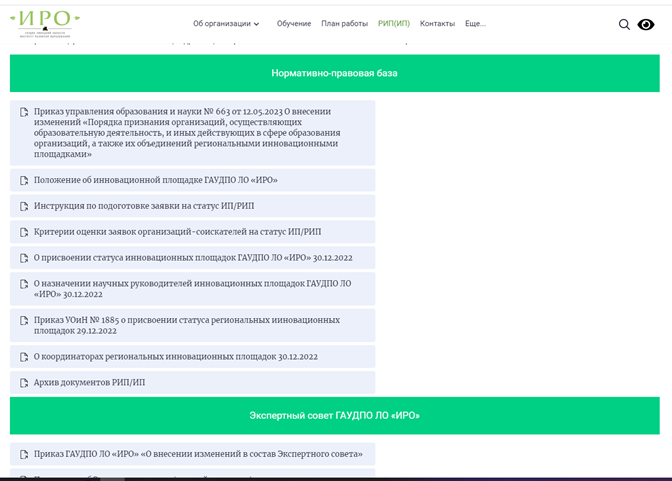 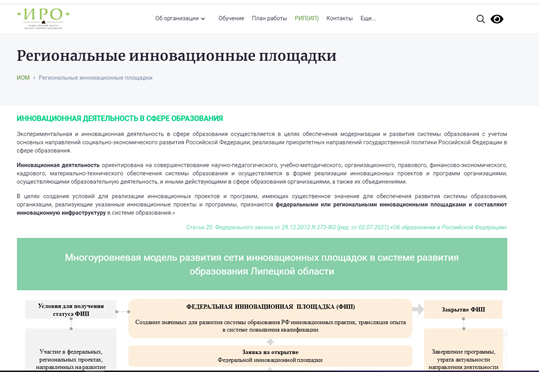 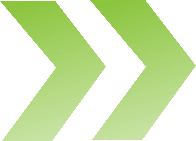 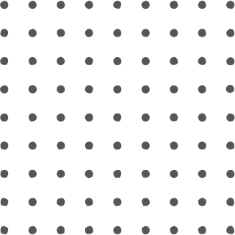 https://iom48.ru/regionalnye-innovaczionnye-ploshhadki/
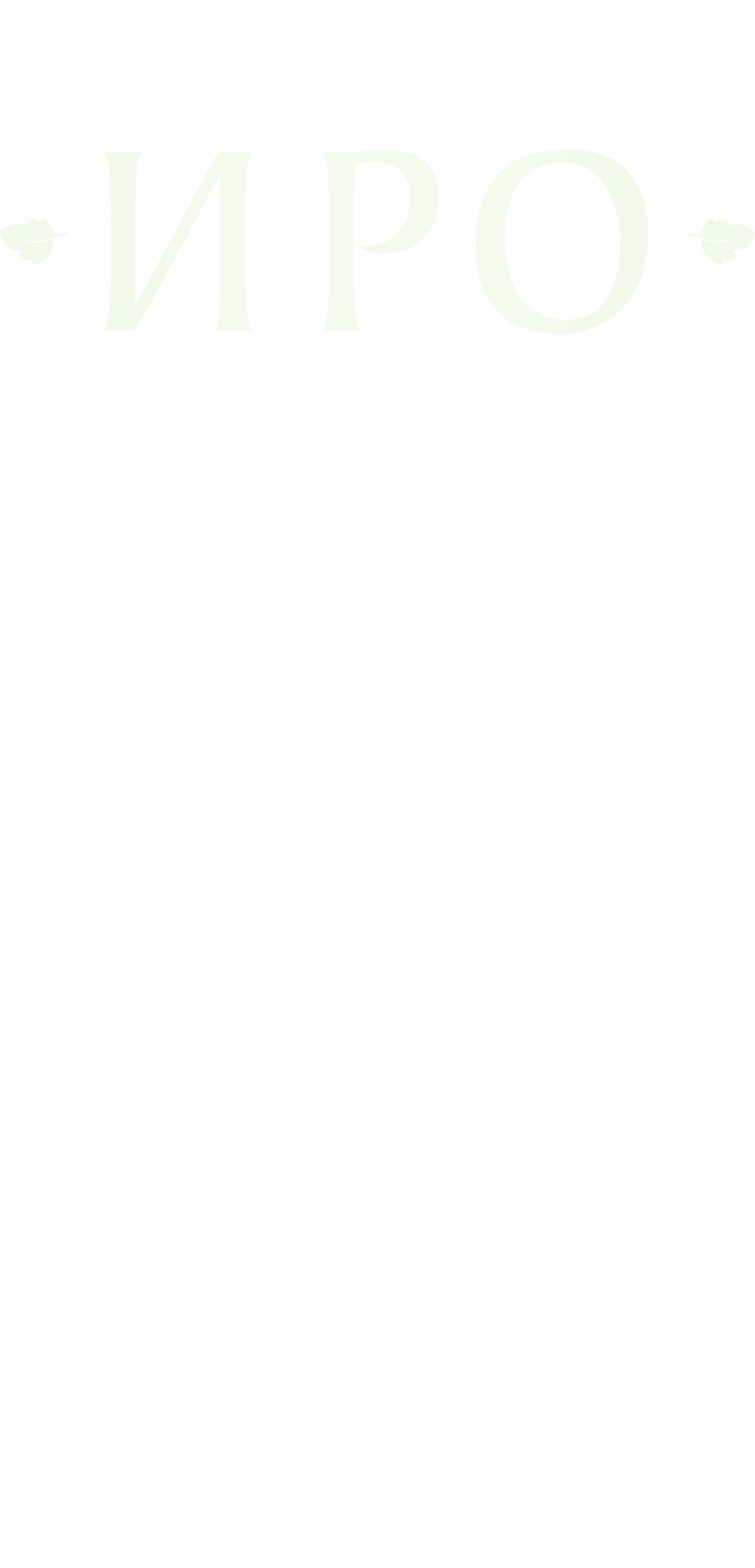 Заявка на открытие инновационной площадки ГАУ ДПО ЛО «ИРО»подается в Экспертный совет
К заявке прилагаются:
1.Программа инновационной деятельности (общий объем не более 20 стр. печатного текста).
2. Выписка из Протокола педагогического совета организации-соискателя.
3.Подтверждение достижений на федеральном и региональном уровнях в виде призовых мест, сертификатов и др. (при наличии). 

                 Заявка на открытие региональной инновационной площадки подается в Координационный  совет
К заявке прилагаются:
Итоговый отчет о деятельности инновационной площадки ГАУДПО ЛО «ИРО» за период работы площадки.
Экспертное заключение о работе инновационной площадки.
Выписка из Протокола педагогического совета организации-соискателя.
Программа (проект) инновационной деятельности (общий объем не более 20 стр.         печатного текста).
Подтверждение достижений на федеральном и региональном уровнях в виде призовых мест, сертификатов и др. (при наличии).
Первоочередные действия организаций, для признания инновационными площадками (РИП и ИП)
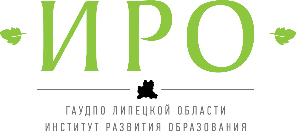 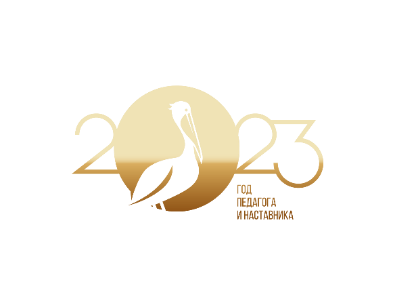 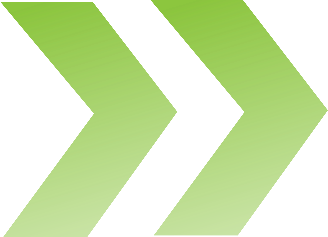 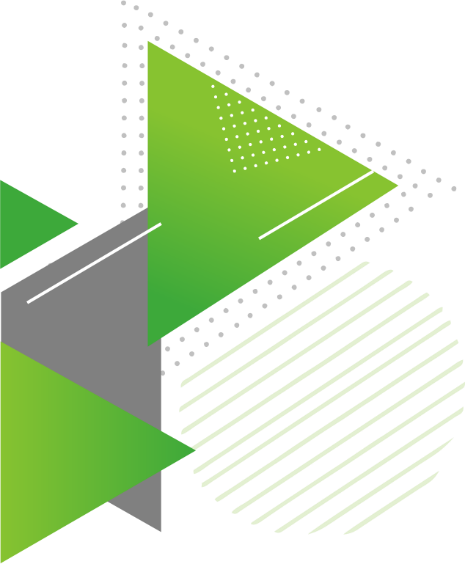 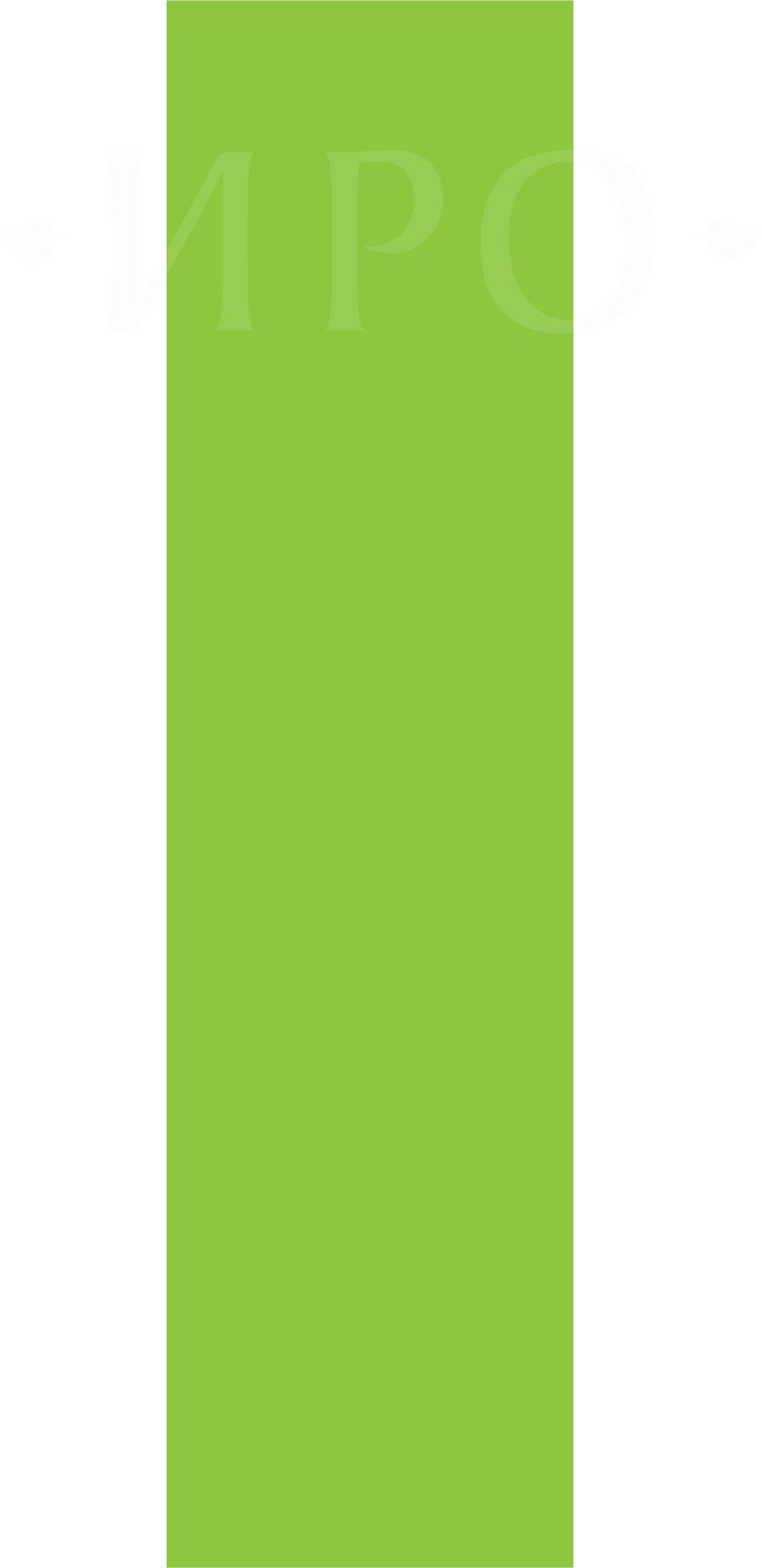 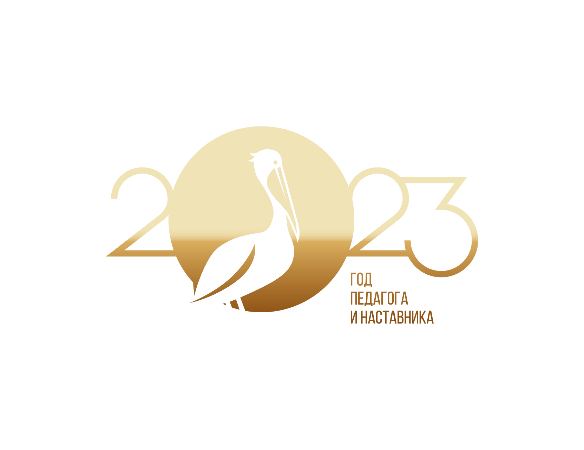 ГАУДПО ЛО «ИРО»
Государственное автономное учреждение 
дополнительного профессионального образования Липецкой области «Институт развития образования»
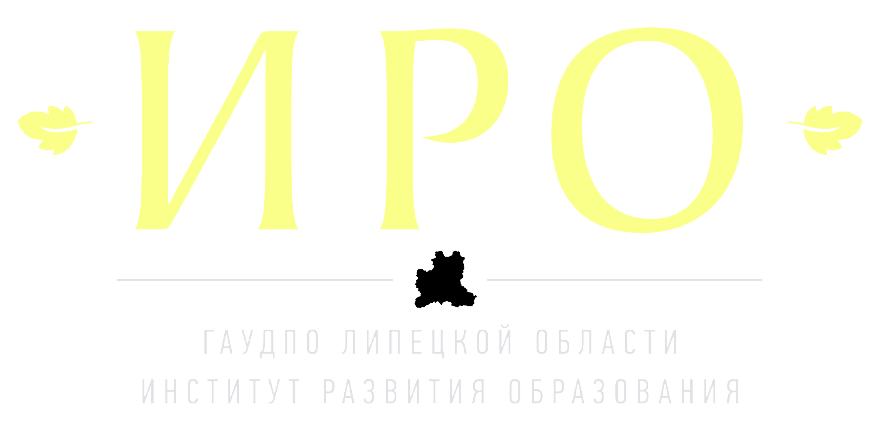 Программа инновационной деятельности должна включать:
1. Цели, задачи и основную идею (идеи) предлагаемого проекта, обоснование его значимости.
2. Исходные теоретические положения.
3. Этапы, содержание и методы деятельности.
4. Прогнозируемые результаты по каждому этапу деятельности.
5. Необходимые условия реализации работ.
6. Средства контроля и обеспечения достоверности результатов.
7. Перечень научных и (или) методических разработок по теме проекта (программы).
8. Календарный план реализации проекта с указанием сроков реализации по этапам и перечня конкретной продукции (результатов).
9. Обоснование возможности реализации проекта (программы) в соответствии с законодательством об образовании.
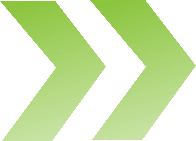 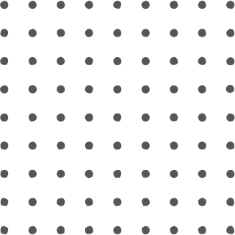 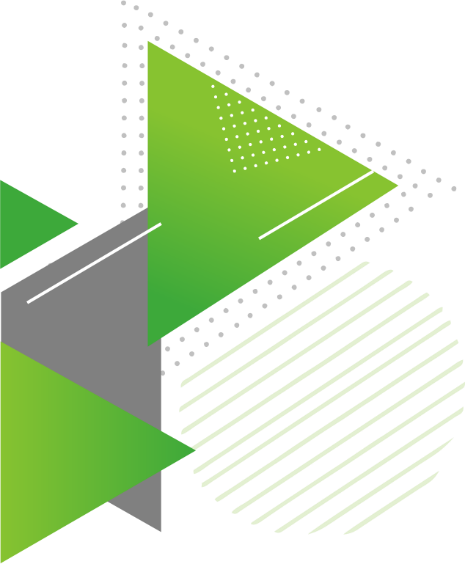 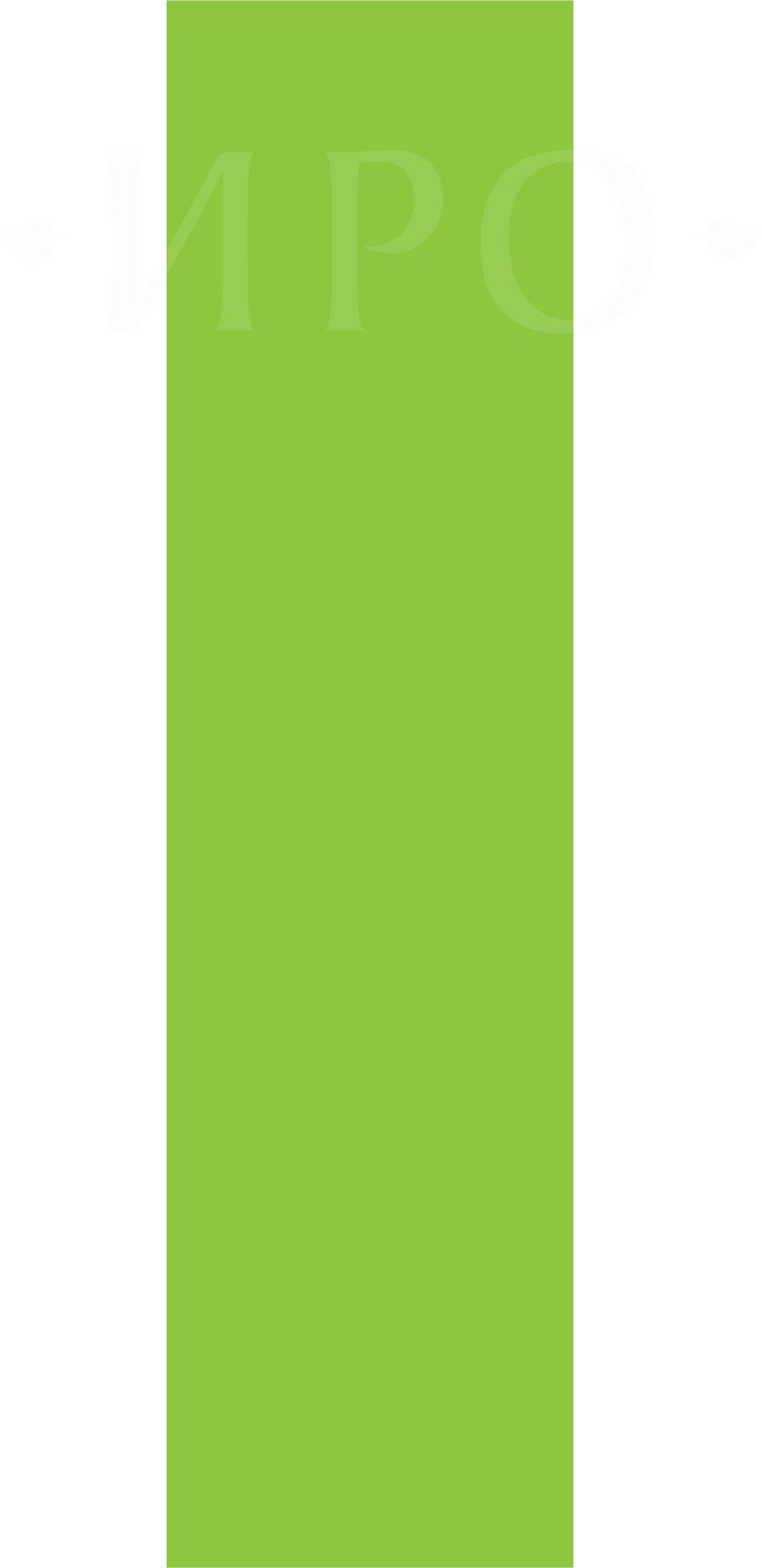 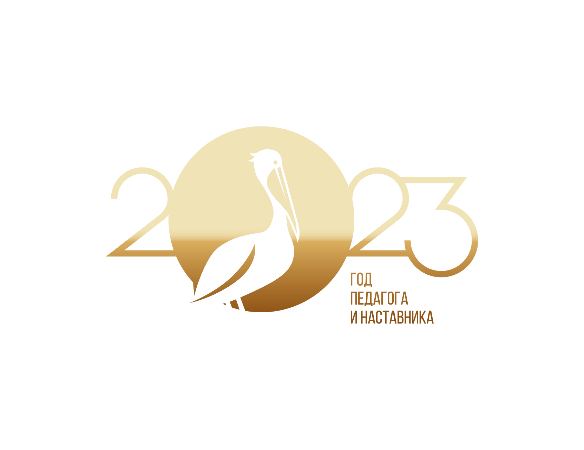 ГАУДПО ЛО «ИРО»
Государственное автономное учреждение 
дополнительного профессионального образования Липецкой области «Институт развития образования»
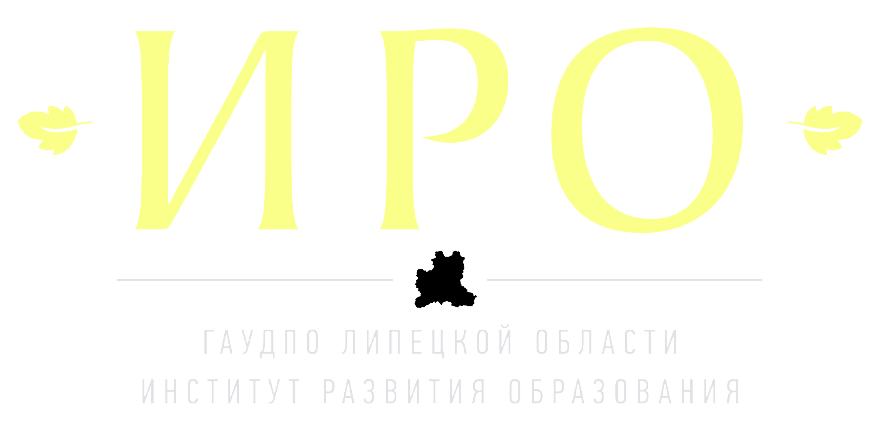 Этапы, содержание и методы деятельности, прогнозируемые результаты по каждому этапу, средства контроля и обеспечения достоверности результатов (включая целевые индикаторы) рекомендуем отразить в табличной форме.

                                                                      Таблица
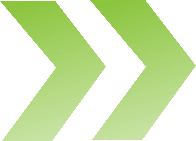 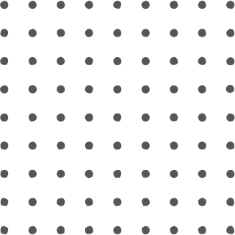 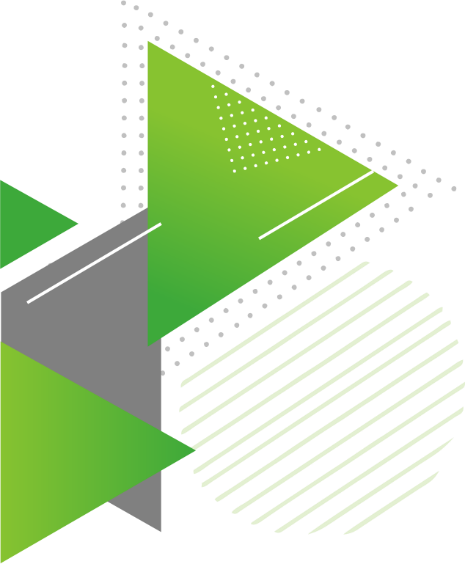 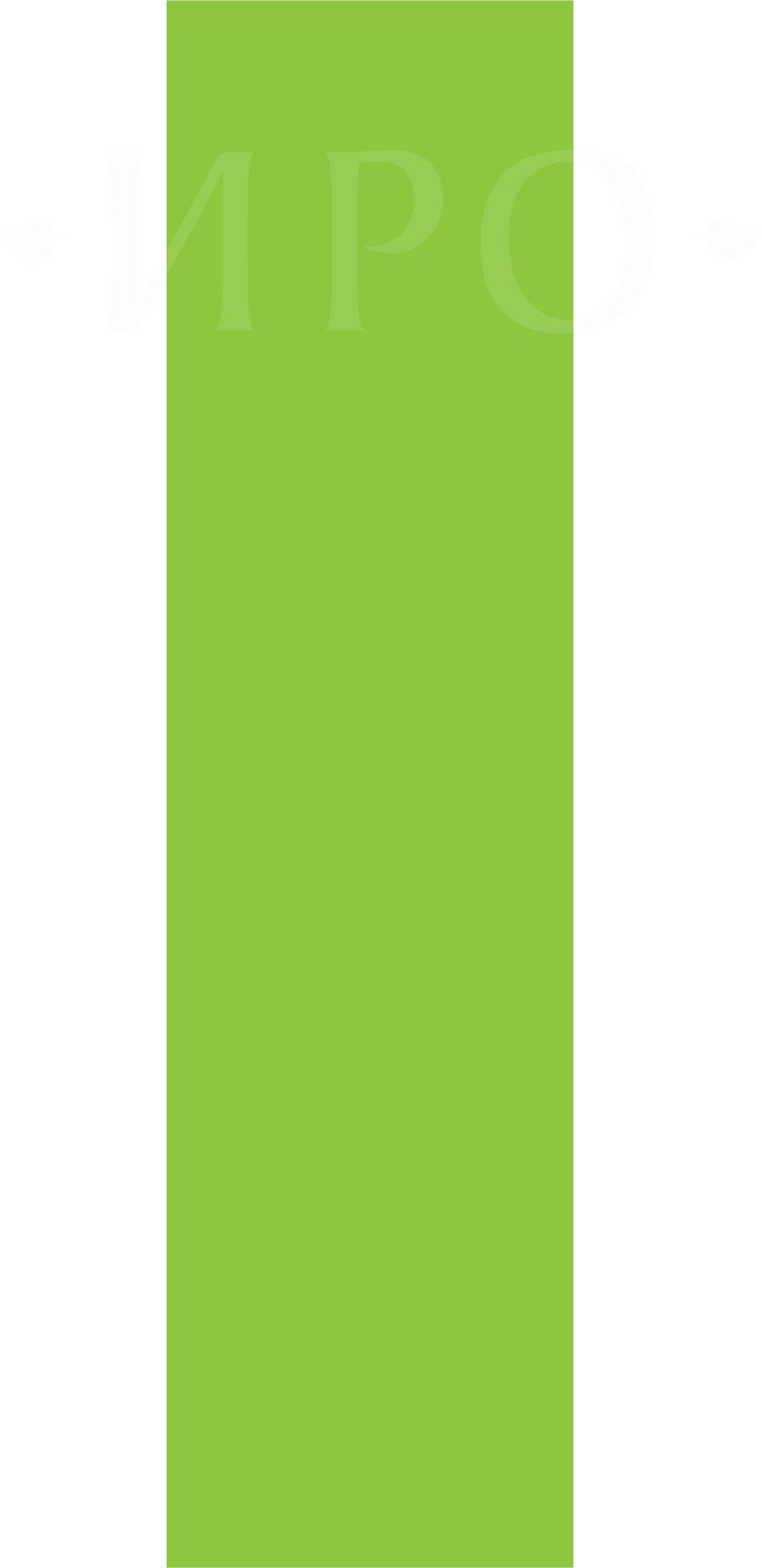 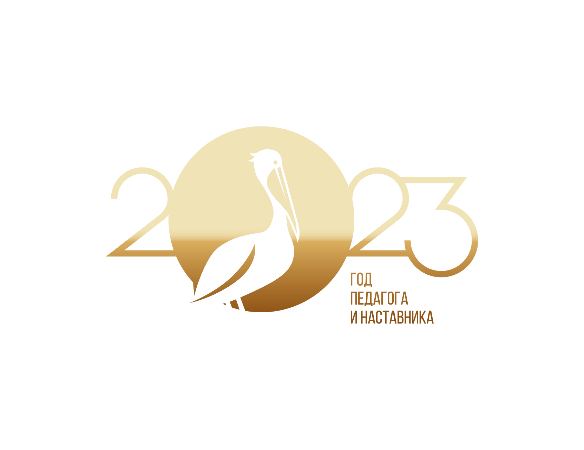 ГАУДПО ЛО «ИРО»
Государственное автономное учреждение 
дополнительного профессионального образования Липецкой области «Институт развития образования»
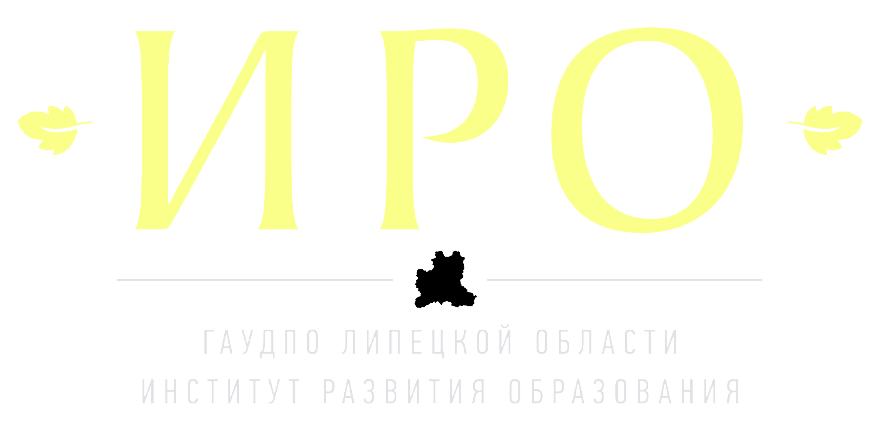 Критерии оценки заявок организаций-соискателей на присвоение статуса инновационной̆ площадки
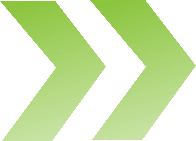 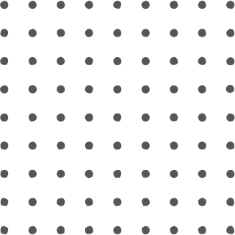 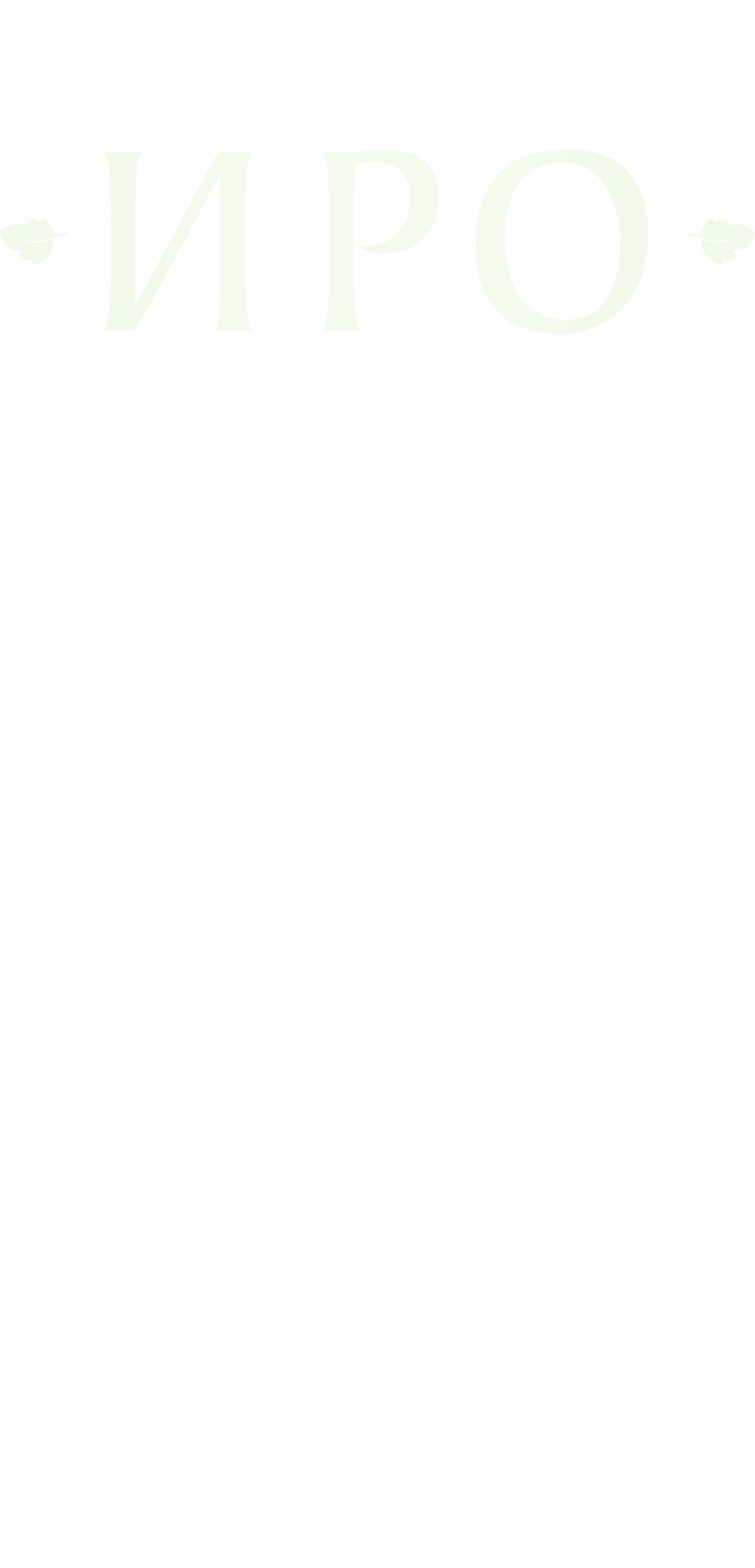 Перечень документов
 необходимых для размещения на сайте учреждения во вкладке 
«Инновационная деятельность»:

      1. Программа  инновационной деятельности инновационной площадки ГАУ ДПО ЛО           "ИРО"(ИП ИРО)/ региональной инновационной площадки (РИП)/ федеральной инновационной площадки (ФИП).
       2. Информация о рабочей группе по реализации Программы инновационной деятельности (для ИП и РИП).		
      3. Скан - копии свидетельств о присвоении статуса инновационной площадки 
      4. Скан -  копии приказов Управления образования и науки Липецкой области о присвоении статуса РИП (для РИП), скан - копии приказов  ГАУ ДПО ЛО ИРО о назначении кураторов и научных руководителей площадок.
      5. Новости о деятельности ИП/РИП/ ФИП.
Первоочередные действия организаций, признанных инновационными площадками (РИП и ИП)
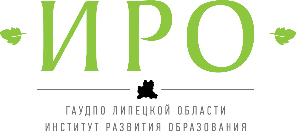 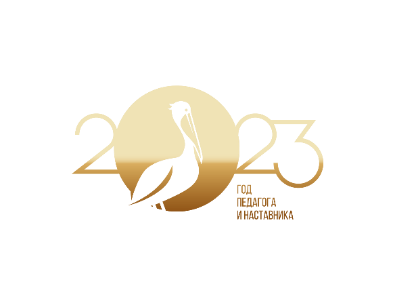 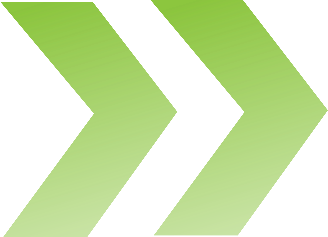 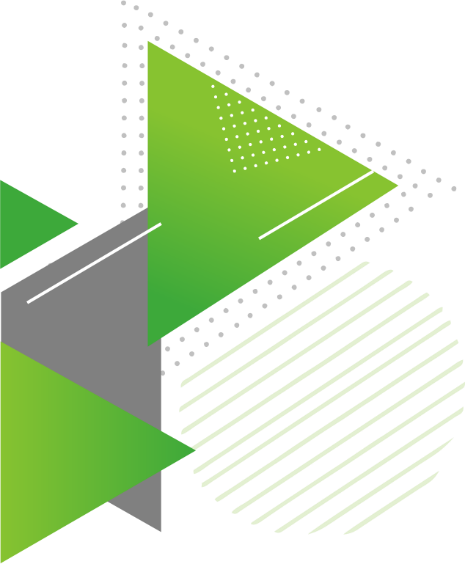 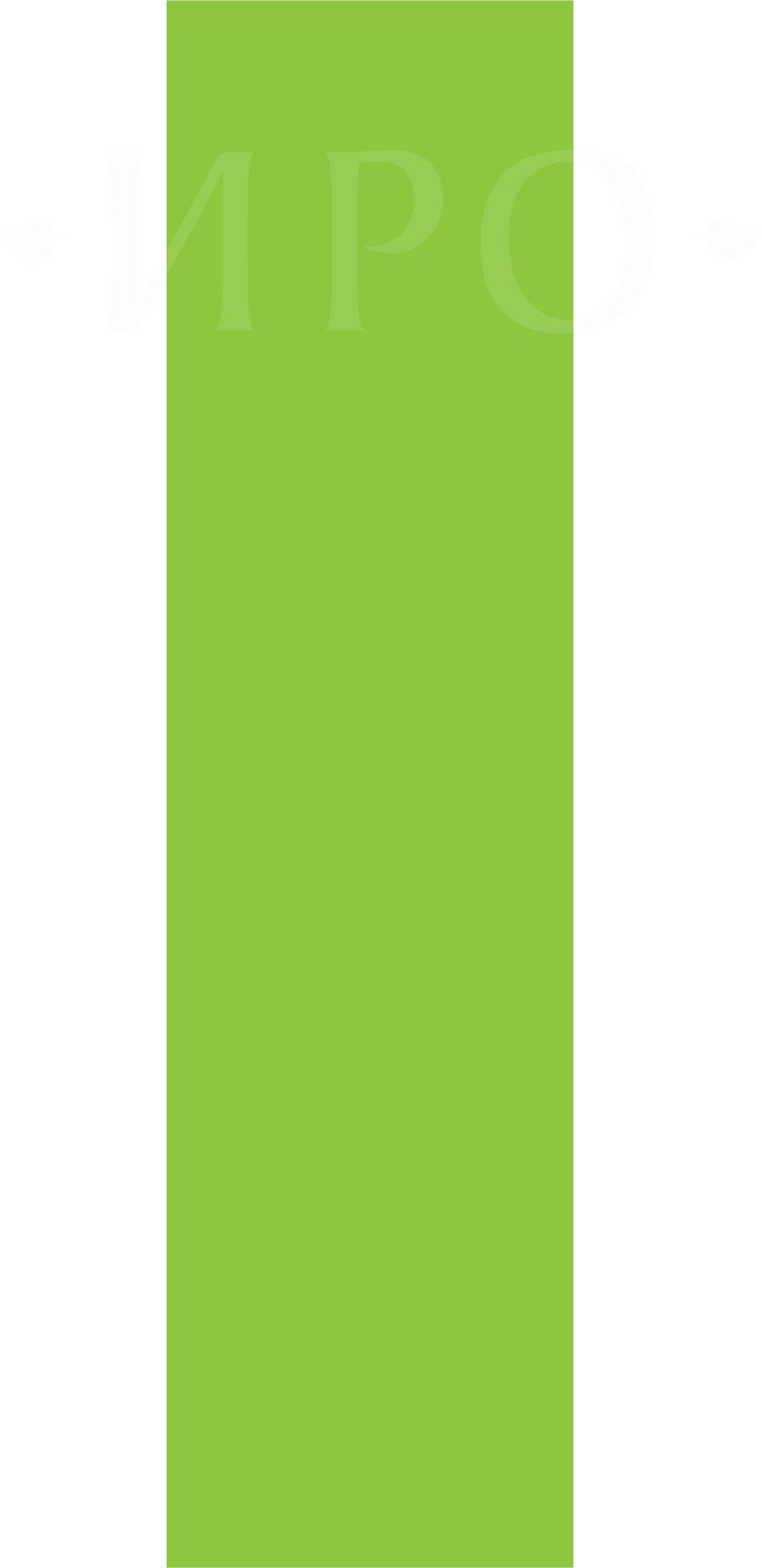 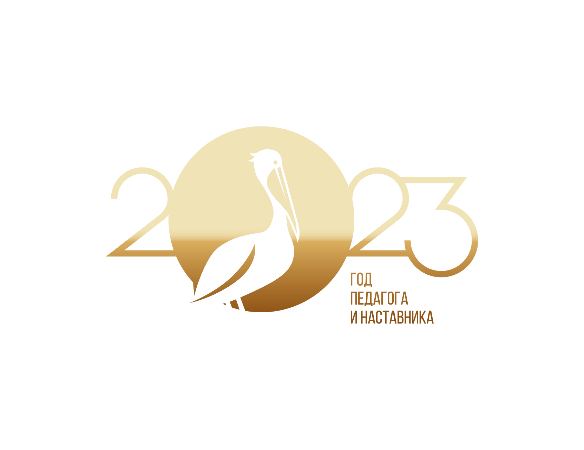 ГАУДПО ЛО «ИРО»
Государственное автономное учреждение 
дополнительного профессионального образования Липецкой области «Институт развития образования»
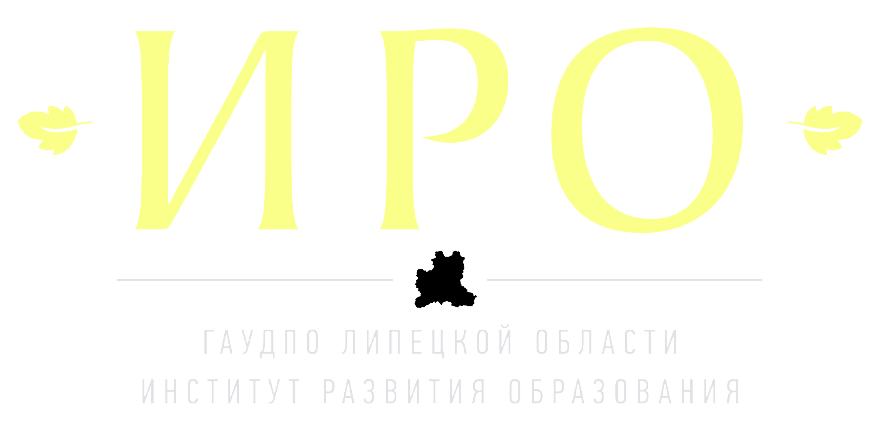 Пример нормативных документов:

- Приказ «О вступлении в инновационную деятельность в статусе инновационной площадки».
-  Приказ «О назначении руководителя инновационного проекта».
-  Приказ «Об утверждении плана инновационной деятельности».
-  Приказ «О создании творческих групп педагогов» и т.п.
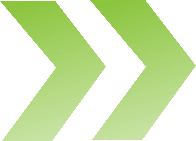 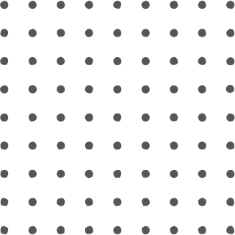 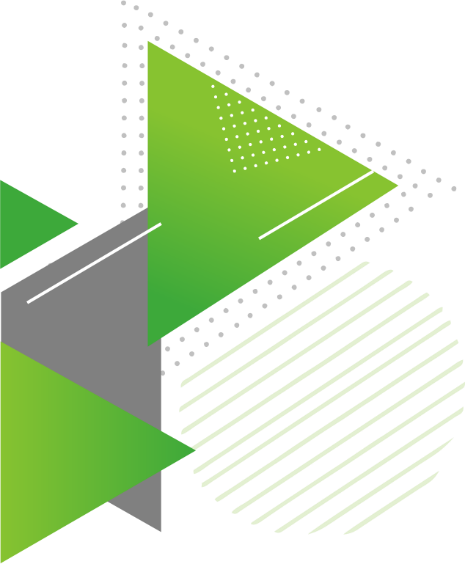 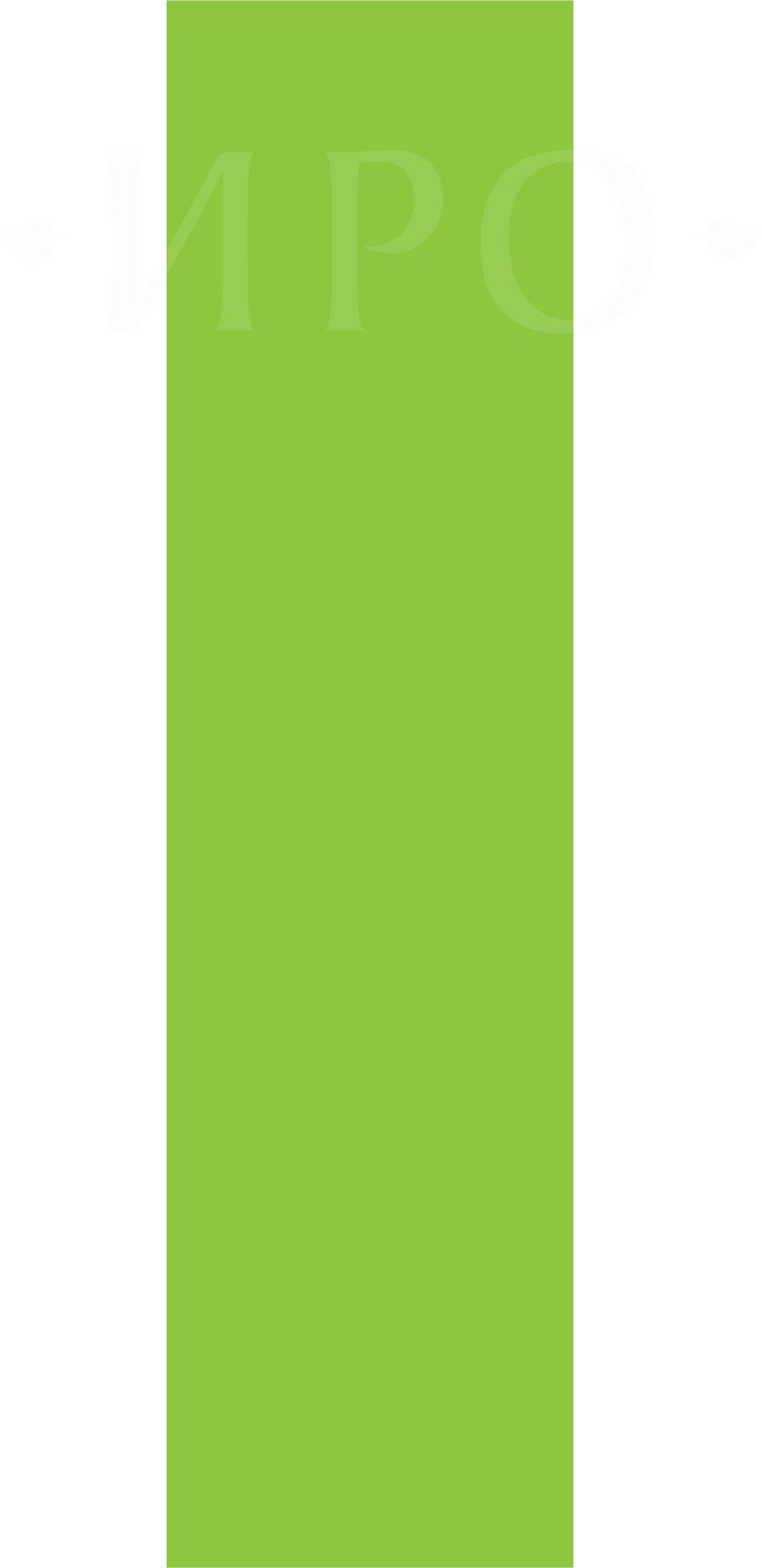 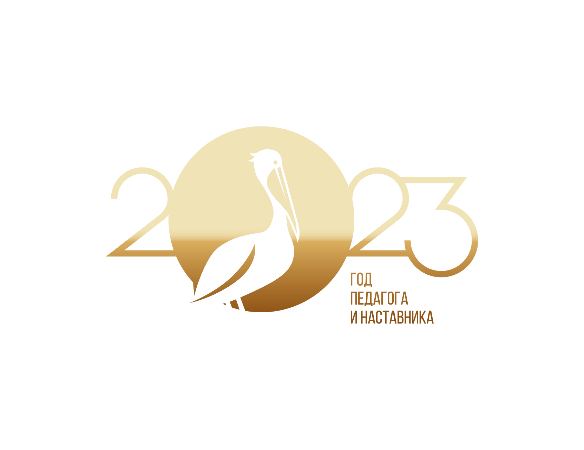 ГАУДПО ЛО «ИРО»
Государственное автономное учреждение 
дополнительного профессионального образования Липецкой области «Институт развития образования»
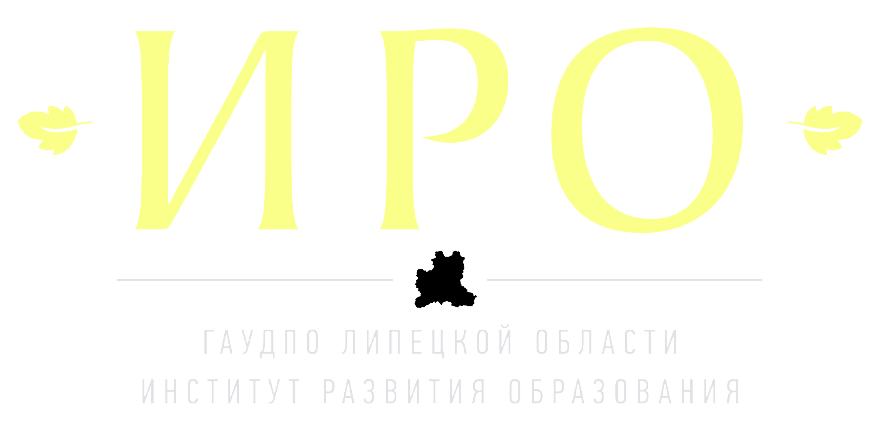 Отчеты о деятельности и результатах инновационной площадки
- публичный отчет по выполнению плана реализации инновационного проекта за полугодие (квартал) и за отчетный год согласно дорожной карты;
- по завершению срока работы инновационной площадки своевременно предоставить итоговый отчет, инновационные продукты для экспертизы.
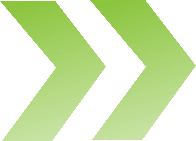 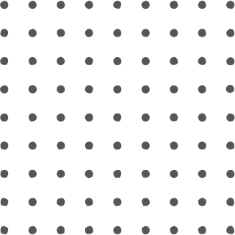 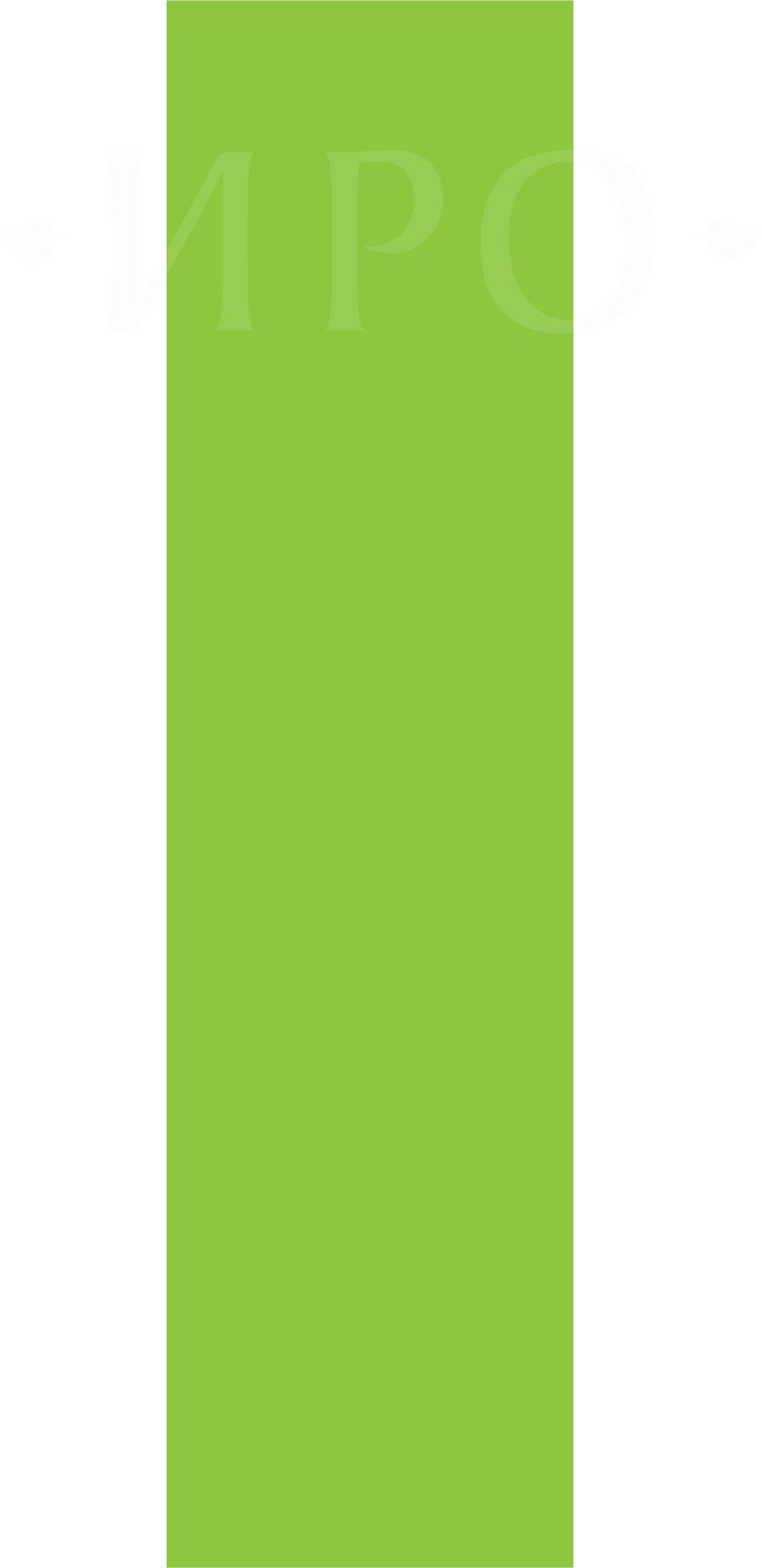 Научный руководитель инновационной площадки:- осуществляет координацию инновационной деятельности по вопросам, возникающим в ходе работы;- участвует в проверке результатов инновационной деятельности;- оказывает содействие в публикации материалов о результатах инновационной работы в периодических изданиях, сборниках научных трудов;- участвует в обобщении и описании результатов деятельности;- организует совместные координационные и консультационные мероприятия (конференции, семинары, совещания) по тематике исследования.
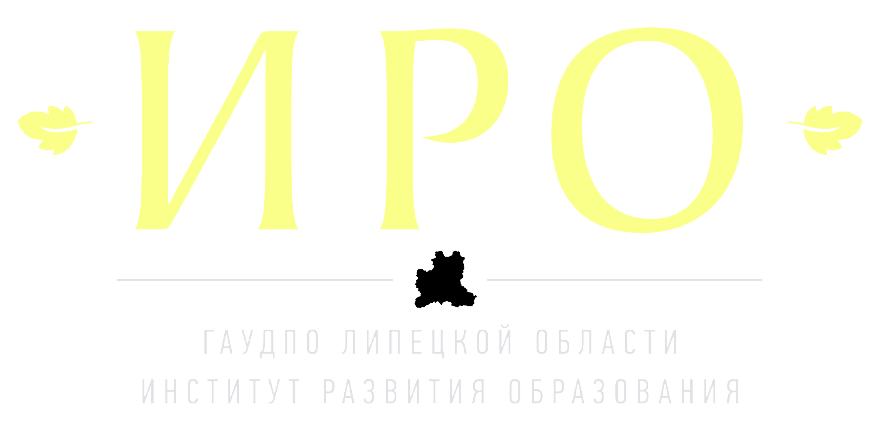 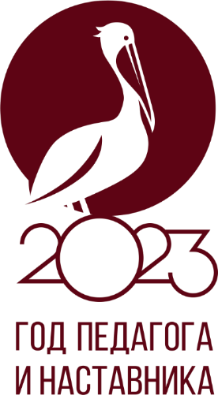 Пункт 3.7. «ПОРЯДКА признания организаций, осуществляющих образовательную деятельность, и иных действующих в сфере образования организаций, а также их объединений, региональными инновационными площадками» гласит: Деятельность региональной инновационной площадки прекращается досрочно в случаях: 
3) непредставления, а равно несвоевременного представления ежегодного отчета о реализации проекта (программы).
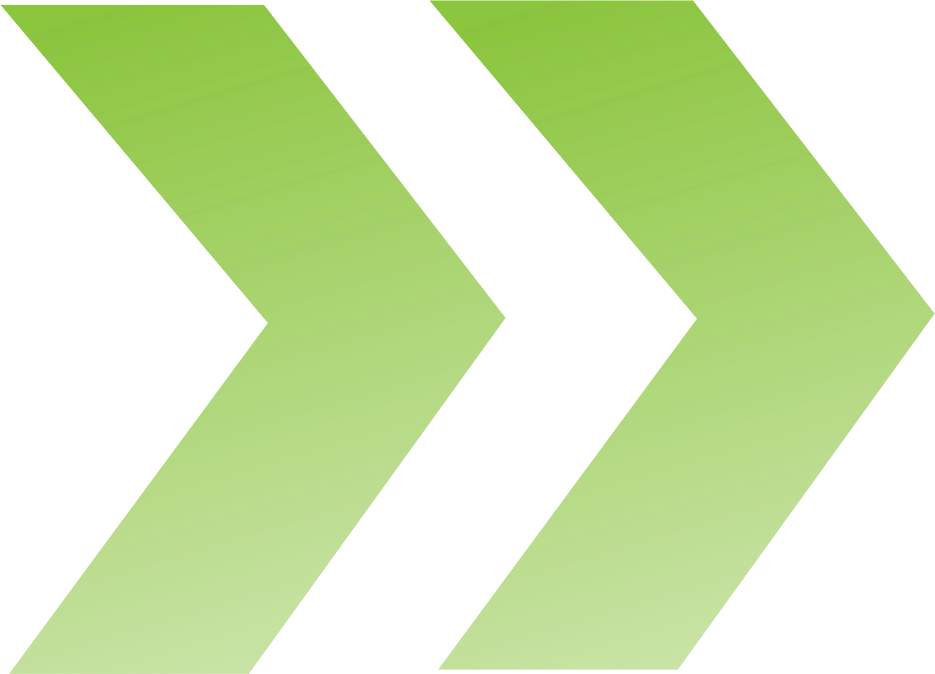 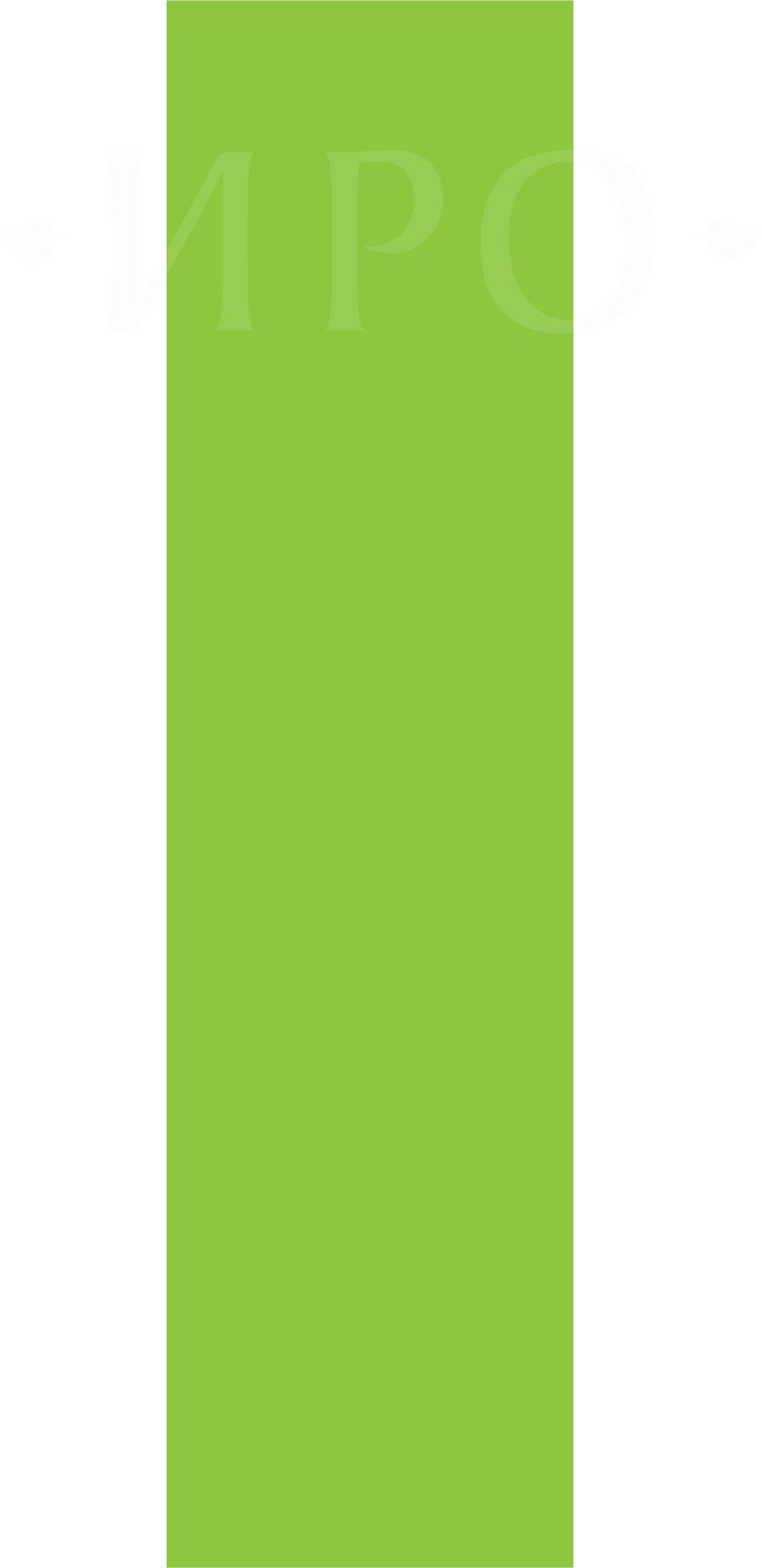 Формы организации деятельности инновационных площадок
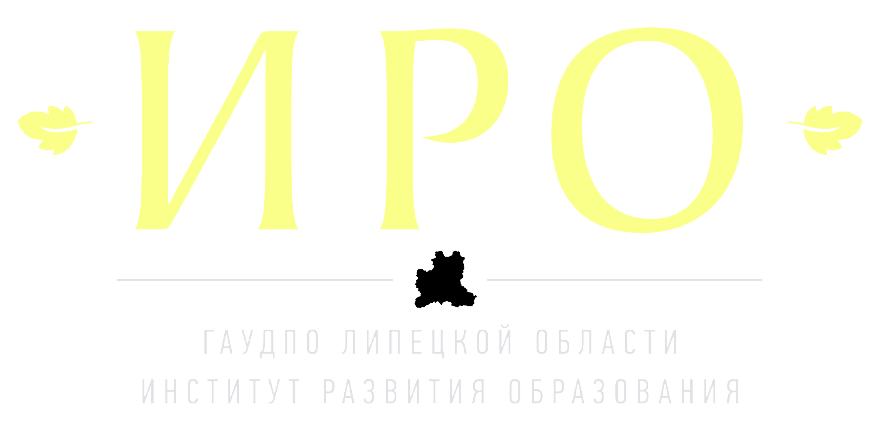 Научно-методические проблемные семинары по обсуждению инновационных идей, к реализации которых готовятся педагоги ОО. 
Апробационно-методические семинары по обсуждению вариантов образовательных практик педагогов-экспериментаторов. 
Участие в заседаниях координационного совета образовательного кластера в образовательных округах.
Диагностические исследования инновационной атмосферы в школах, готовности общеобразовательной организации к инновационной деятельности. 
Разработка индивидуальных программ инновационной деятельности с обозначением всех необходимых методологических компонентов педагогического исследования. 
Участие в профессиональных конкурсах.
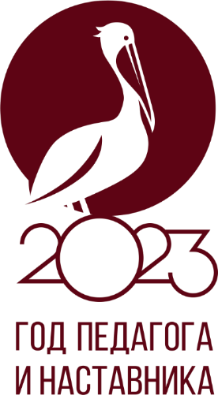 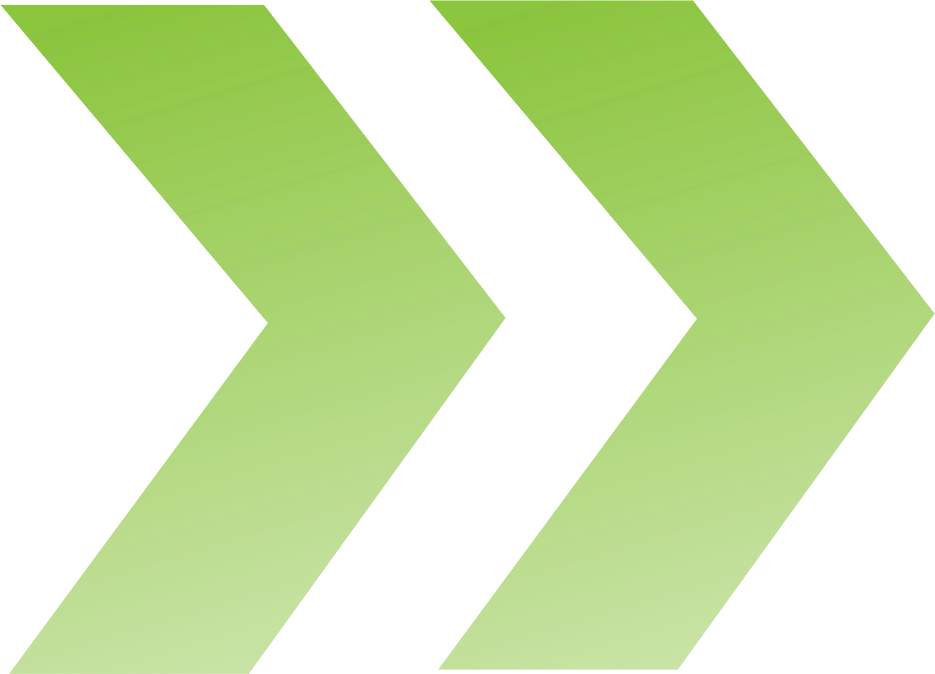 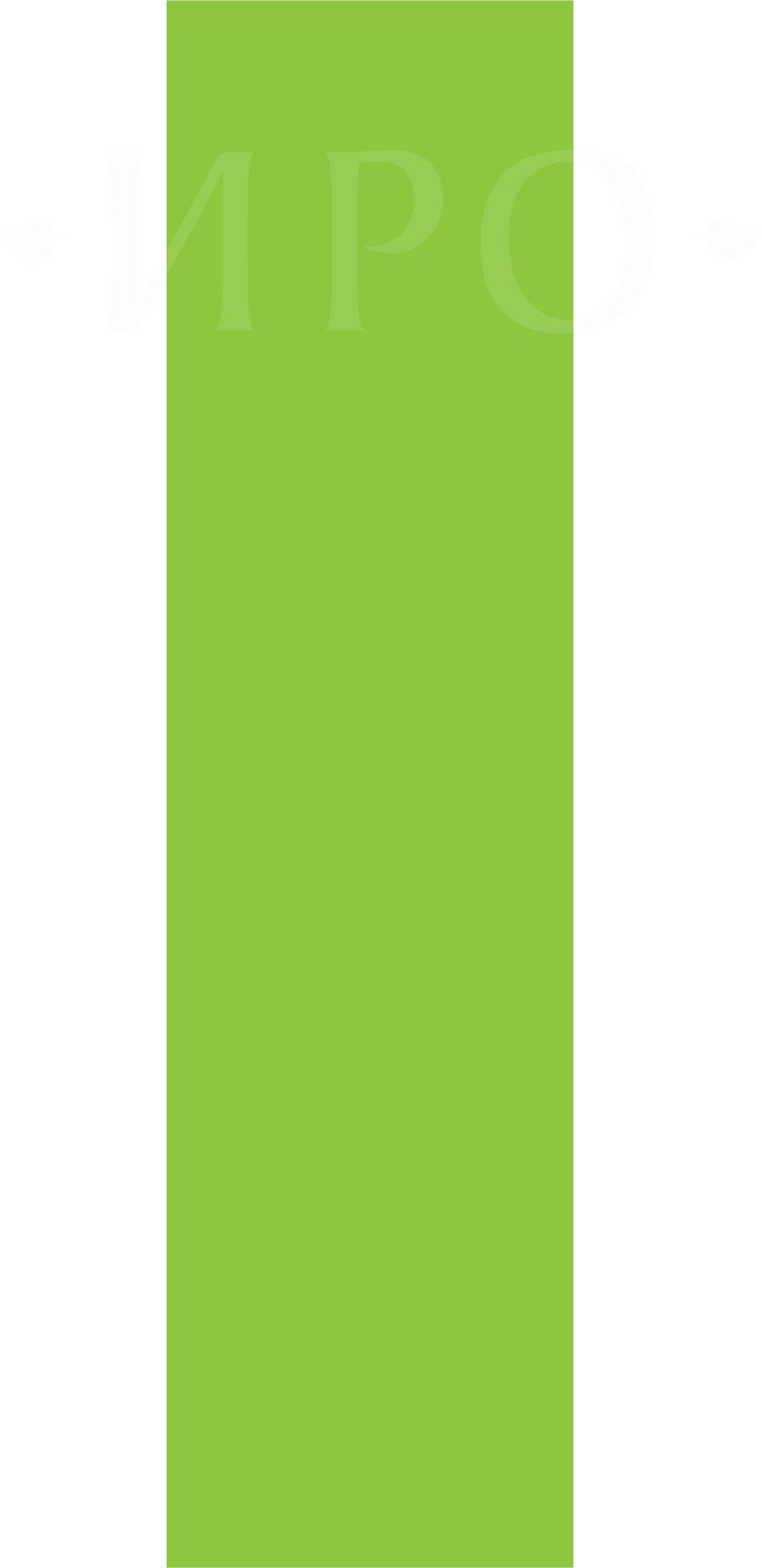 Всем творческих успехов! Спасибо за внимание!
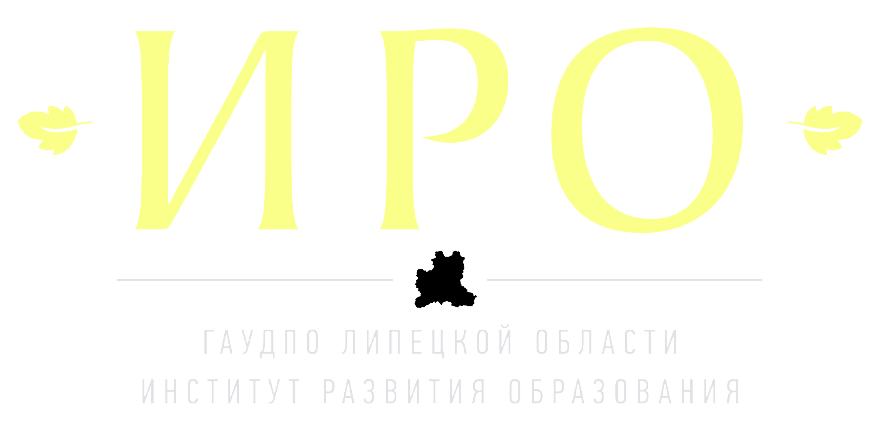 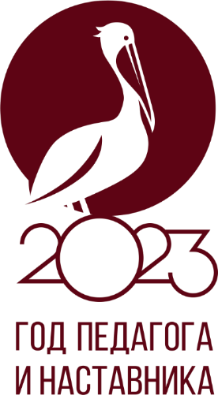 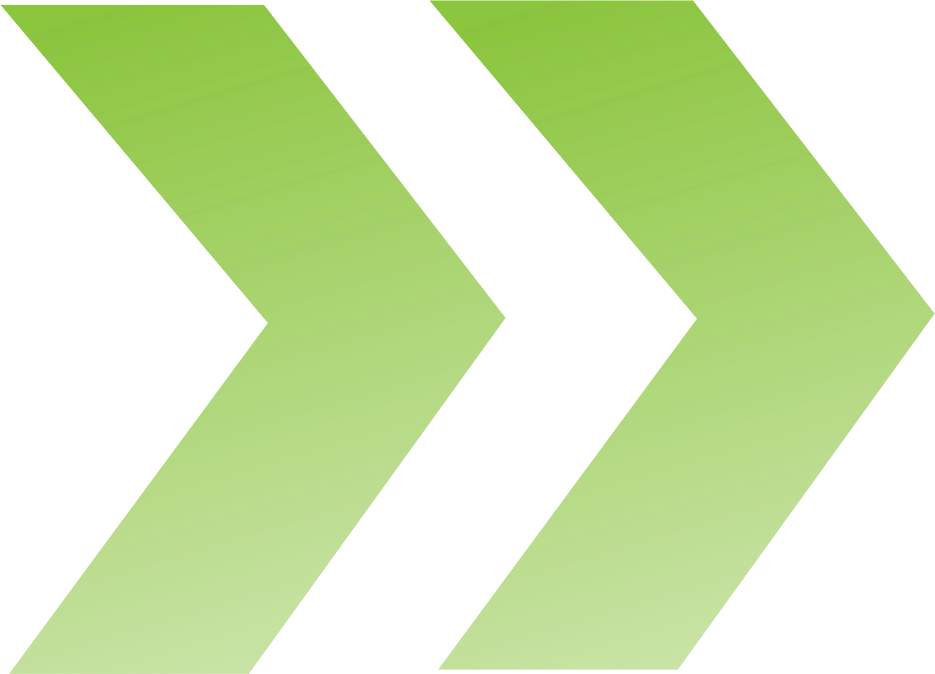